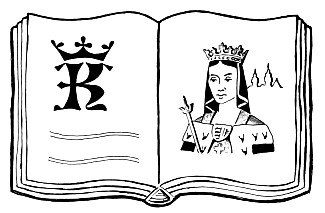 SZKOŁA PODSTAWOWA NR 82
 im. św. Jadwigi Królowej Polski
w Krakowie
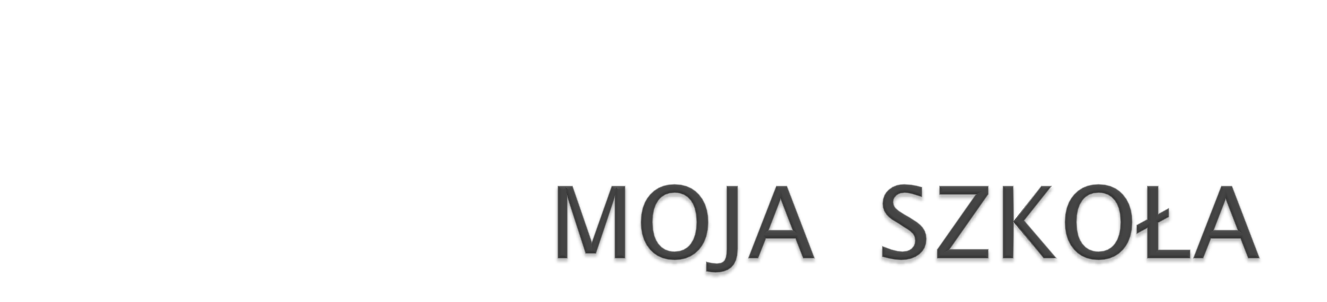 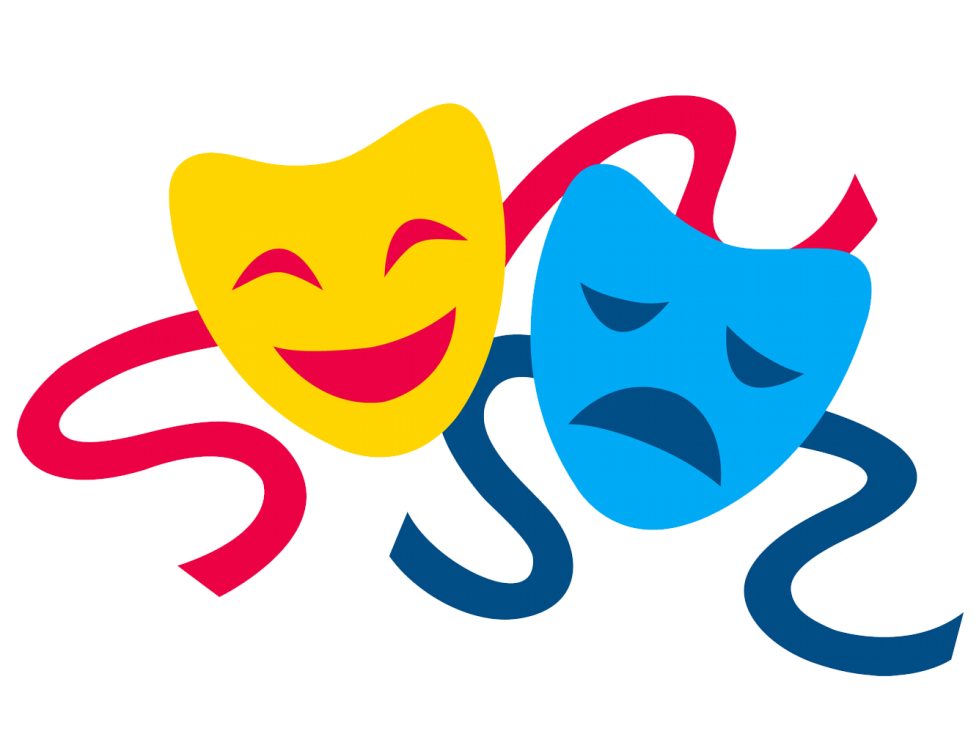 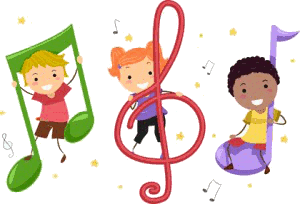 Szkoła   edukacji artystycznej
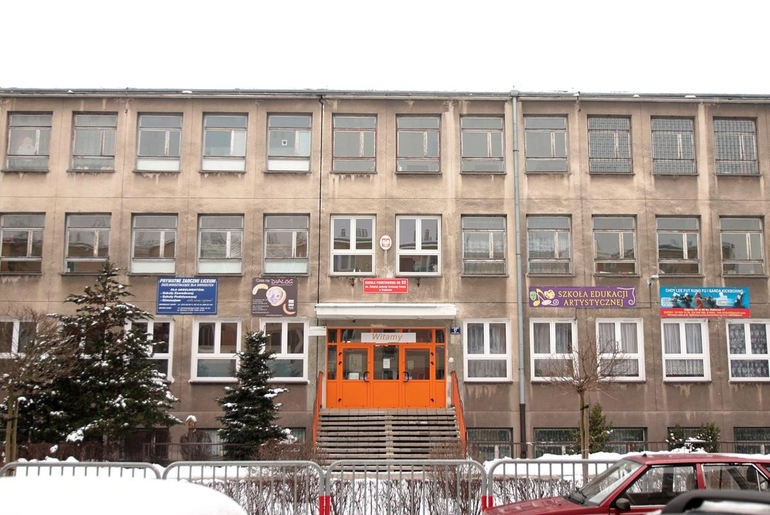 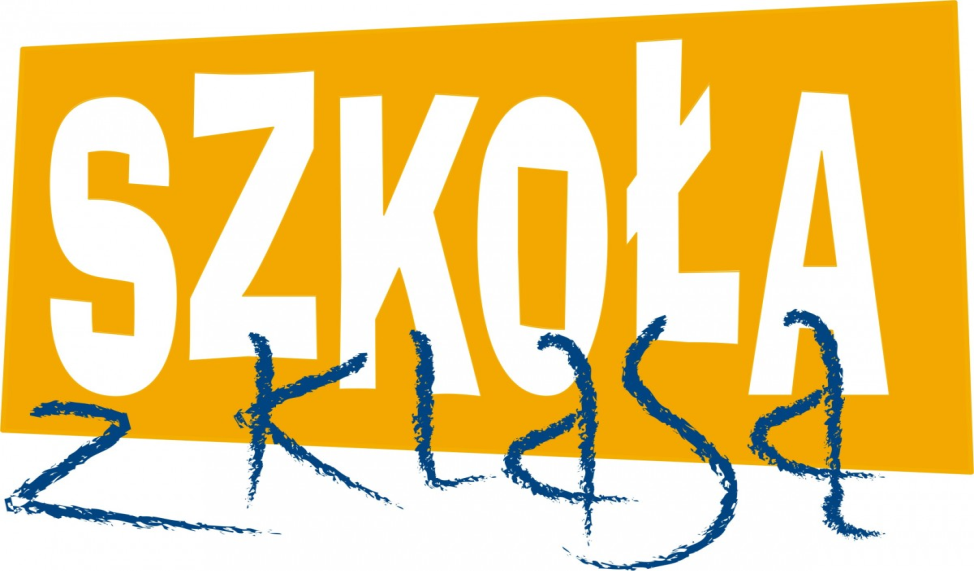 Szkoła jest zlokalizowana w Krakowie – Nowej Hucie                  na osiedlu Kalinowym 17
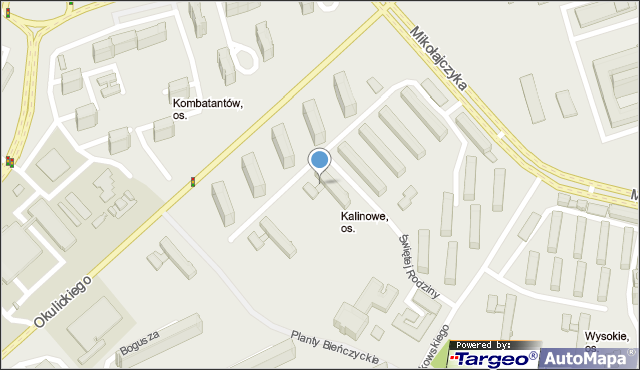 Nasza patronka - Św. Jadwiga Królowa Polski
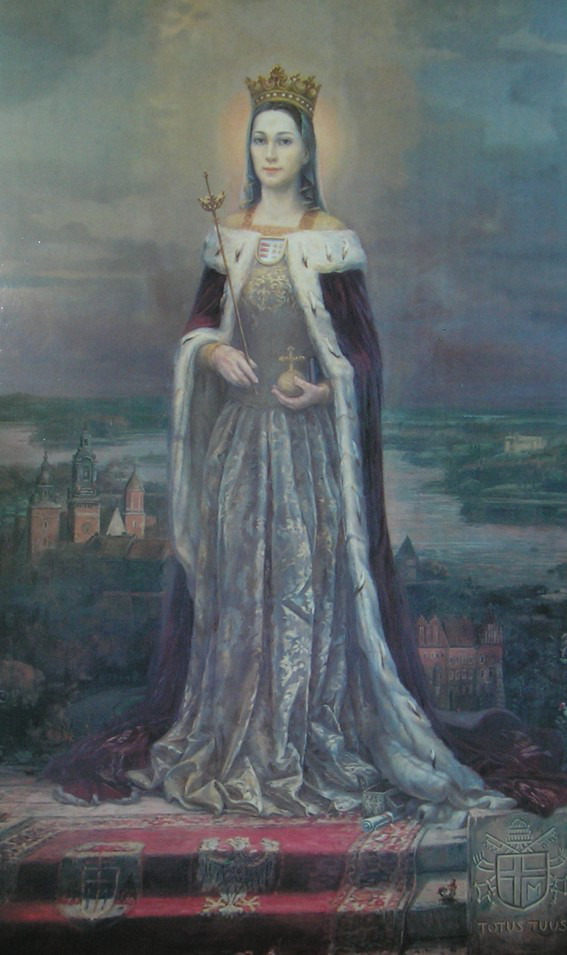 Jadwiga Andegaweńska – żyław latach 1373-1399. Pochodziłaz Węgier. Była żoną Władysława Jagiełły. Kanonizowana na świętą8 czerwca 1997 r. przez papieża Jana Pawła II.
Fundowała kościoły oraz uposażała istniejące klasztory. Opiekowała się szpitalami. W testamencie zapisała swój majątek na rzecz Akademii Krakowskiej. Królowa Jadwiga została pochowana w Katedrze Wawelskiej.
Hymn i Sztandar Naszej Szkoły
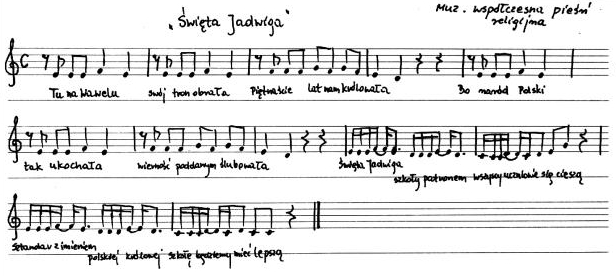 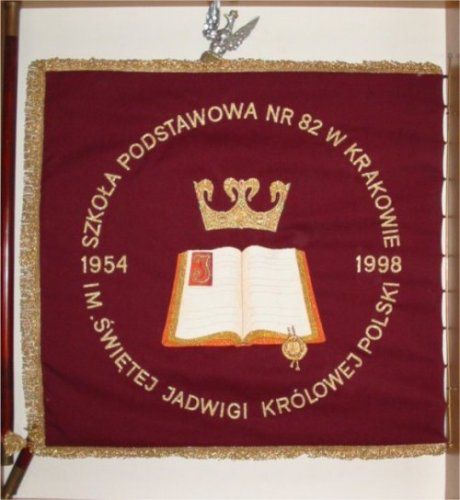 II. Tak wiele darów
Cudownych dała
Dla Akademii poświęciła.
Roztropna w radzie
Strzegąc pokoju
Koronę z Litwą połączyła.
Ślubowanie
Wybranie Św. Jadwigi Królowej Polski za patrona szkoły bardzo zobowiązuje,o czym wiedzą już uczniowie klas pierwszych wypowiadając pierwsze słowa ślubowania u progu nauki w szkole podstawowej.
„My uczniowie Szkoły Podstawowejnr 82 im. Świętej Jadwigi Królowej Polski na sztandar szkoły ślubujemy:
...być wiernym wskazaniom Królowej Jadwigi, naśladować jej dokonania – ślubujemy...”
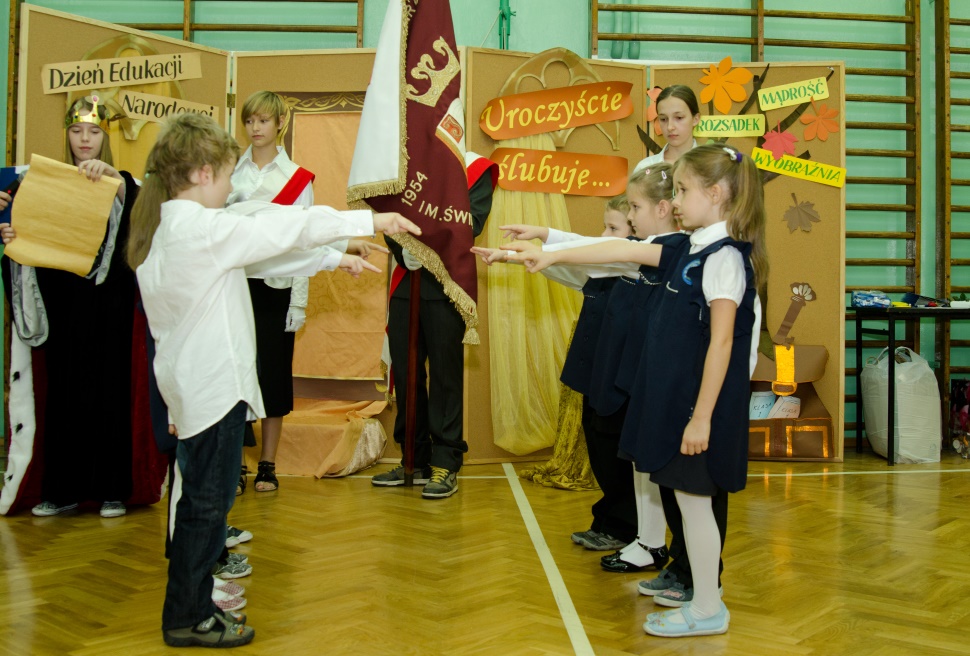 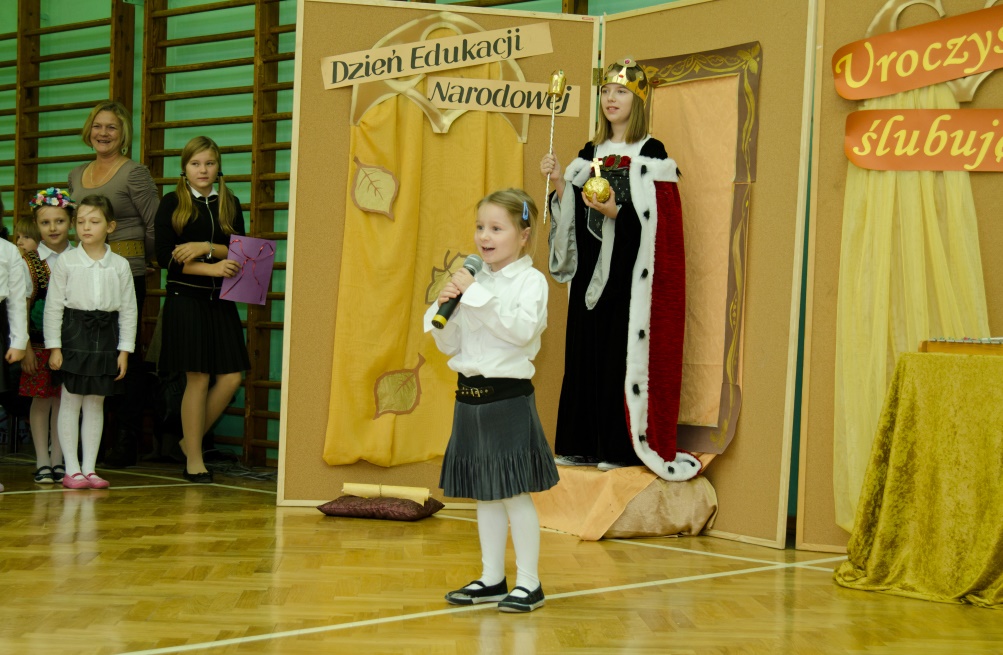 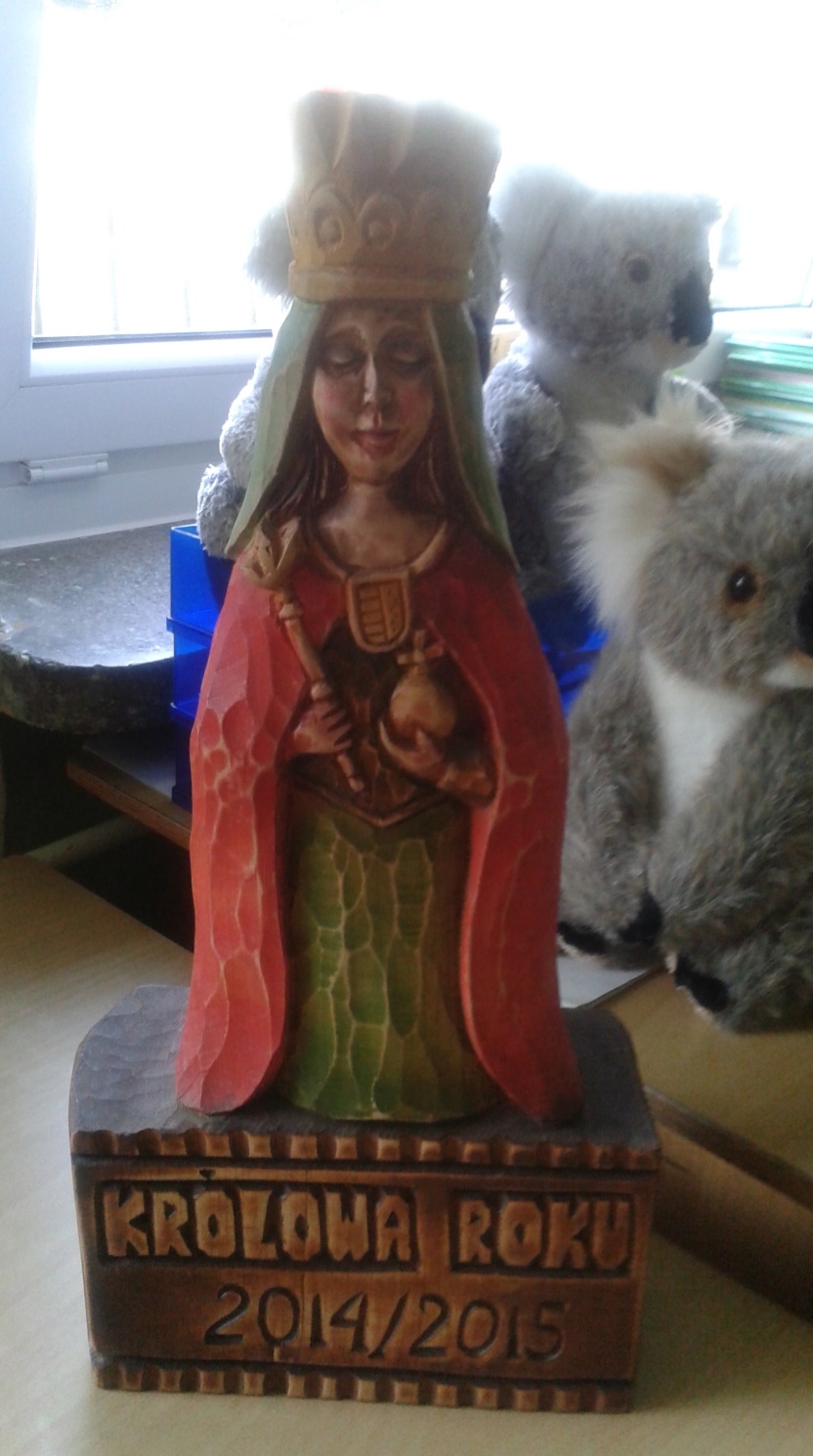 Rodzina Szkół Jadwiżańskich, gromadząca w swoim zacnym gronie ok. 200 szkół, także zza granicy, corocznie wybiera Królową Roku.
Zostaje nią uczennica osiągająca nie tylko  wysokie wyniki w nauce, ale także pomagająca potrzebującym, wspierająca tych, którzy tego oczekują.
W tym roku Kornelia Kędzior, uczennica klasy VI miłościwie nam panuje do czerwca, spełniając tę rolę.
SP 82 w Krakowie to szkoła z 60-letnią tradycją.            Pierwsi uczniowie pojawili się w niej w 1954 roku.
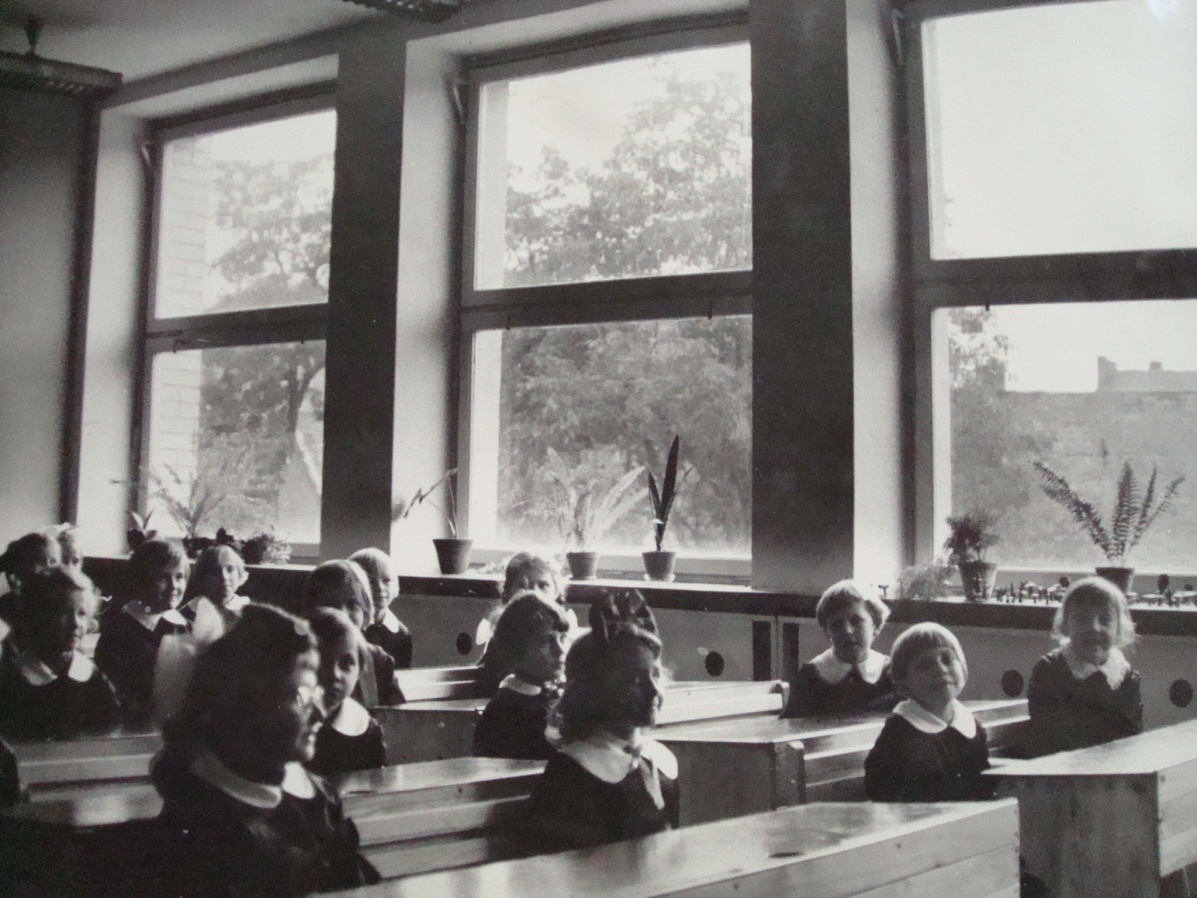 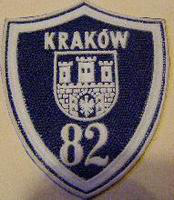 Grono Pedagogiczne
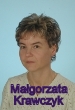 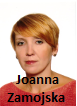 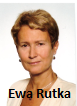 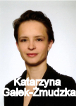 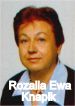 Dyrektor                 Zastępca Dyrektora 
                                                          Beata Tomaszewska          Bożena Gołdyn
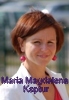 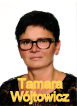 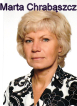 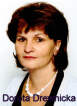 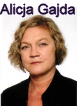 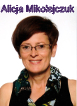 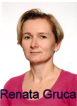 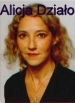 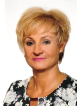 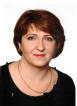 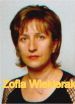 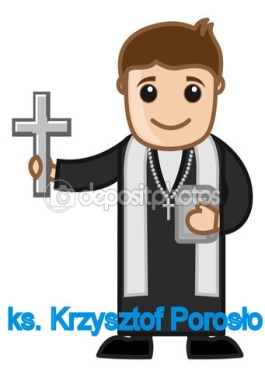 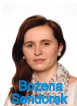 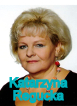 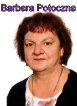 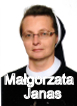 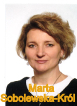 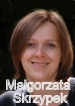 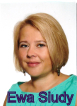 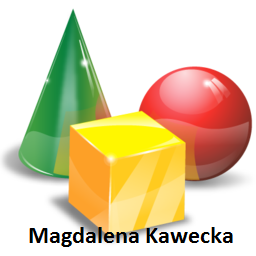 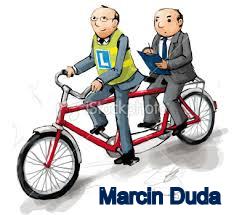 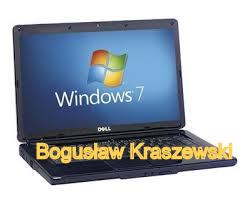 Szkoła posiada bogato wyposażone sale lekcyjne   i klasopracownie, a także salę gimnastyczną, świetlicę i bibliotekę.
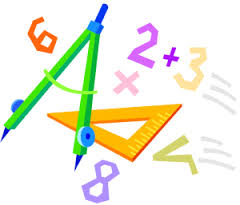 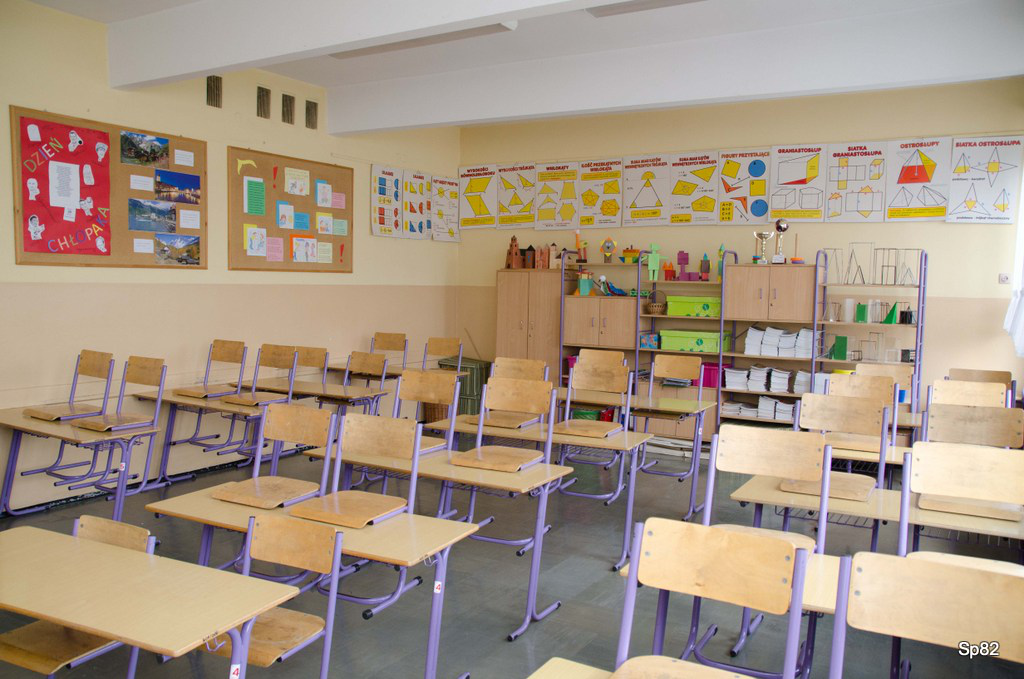 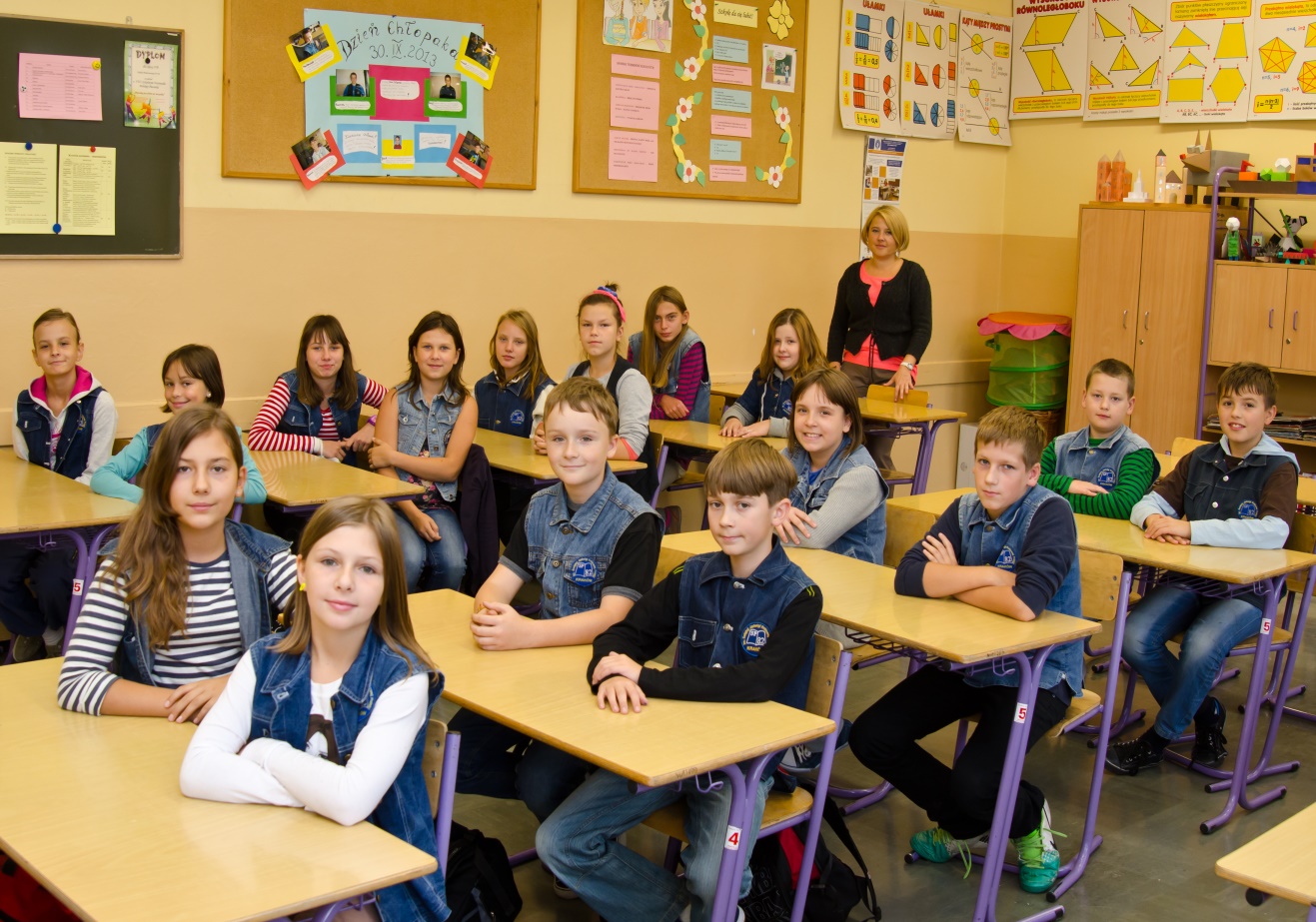 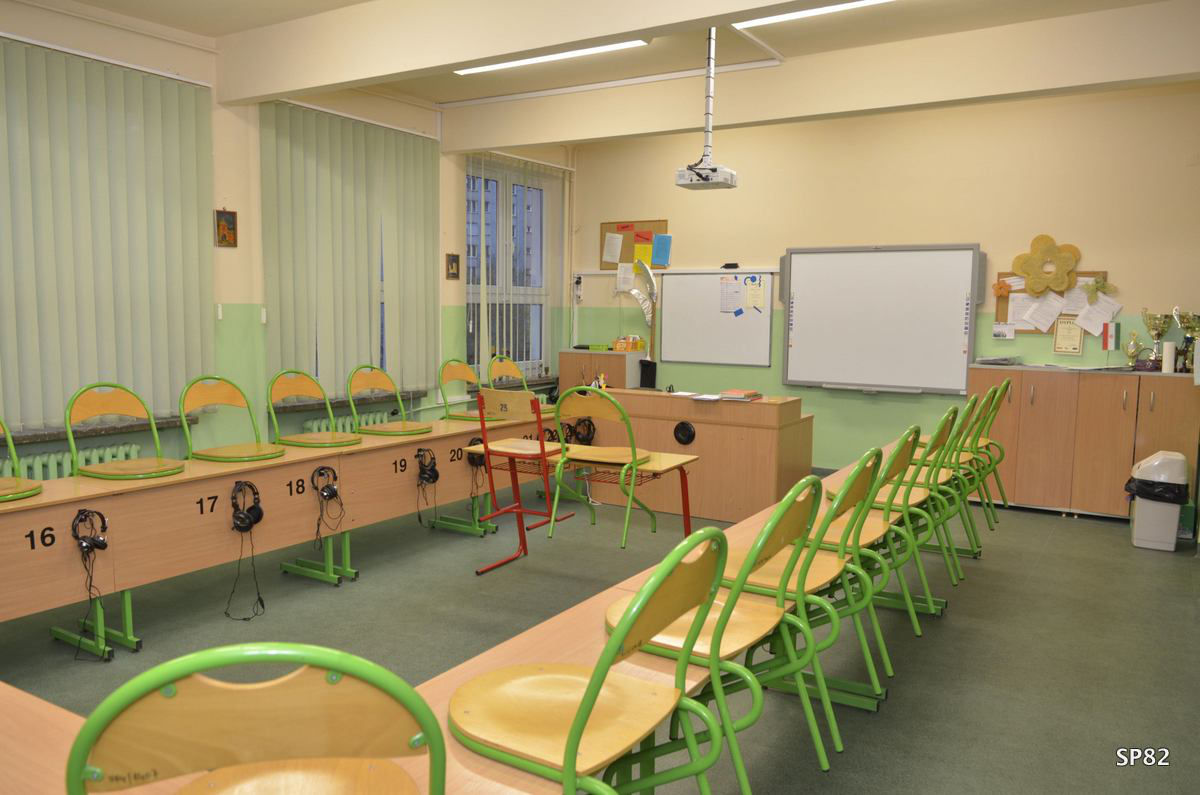 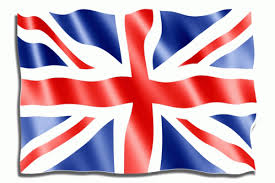 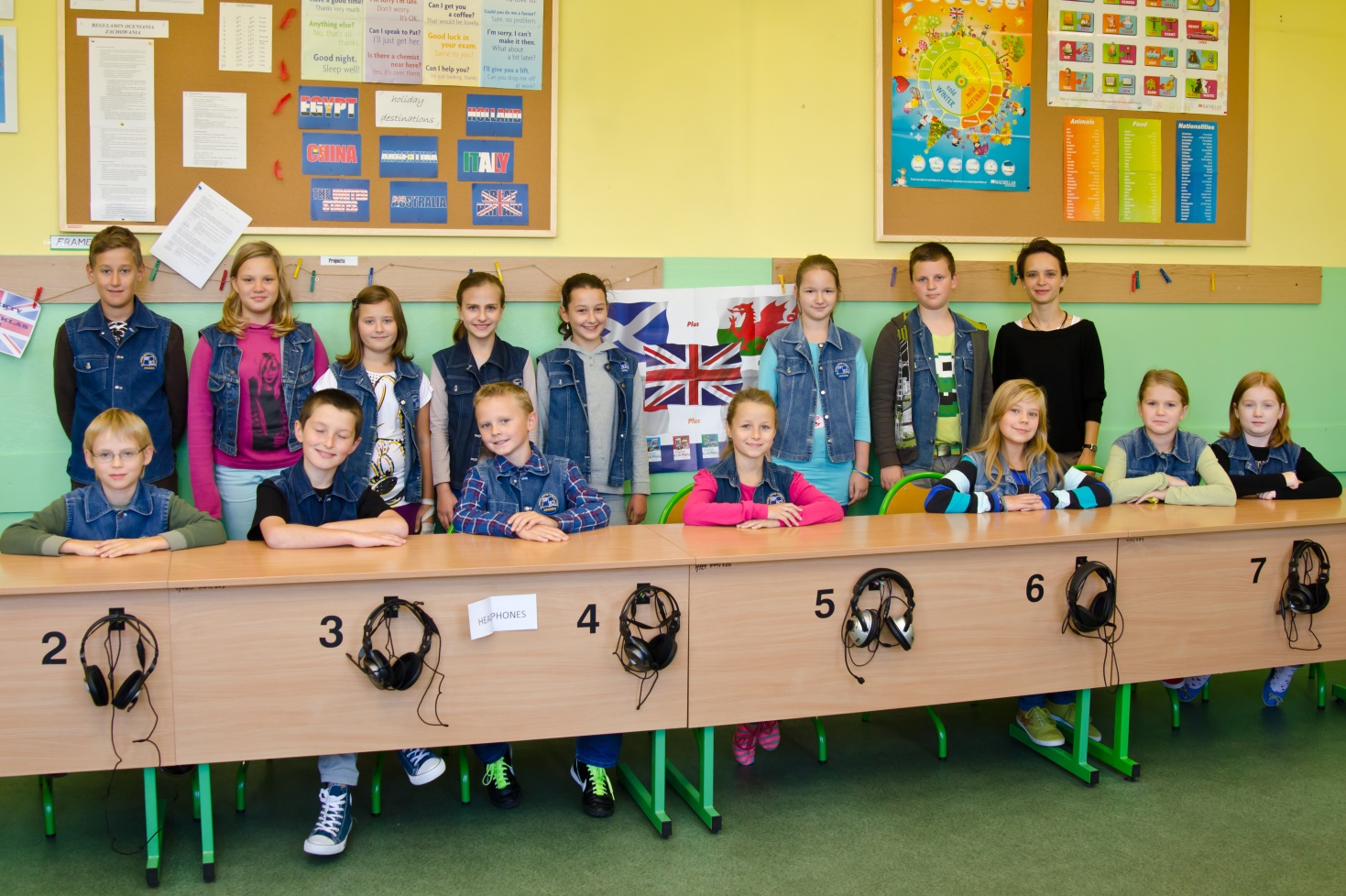 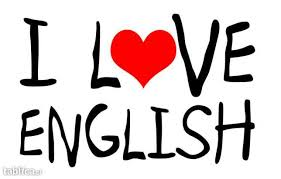 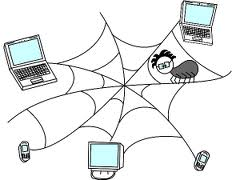 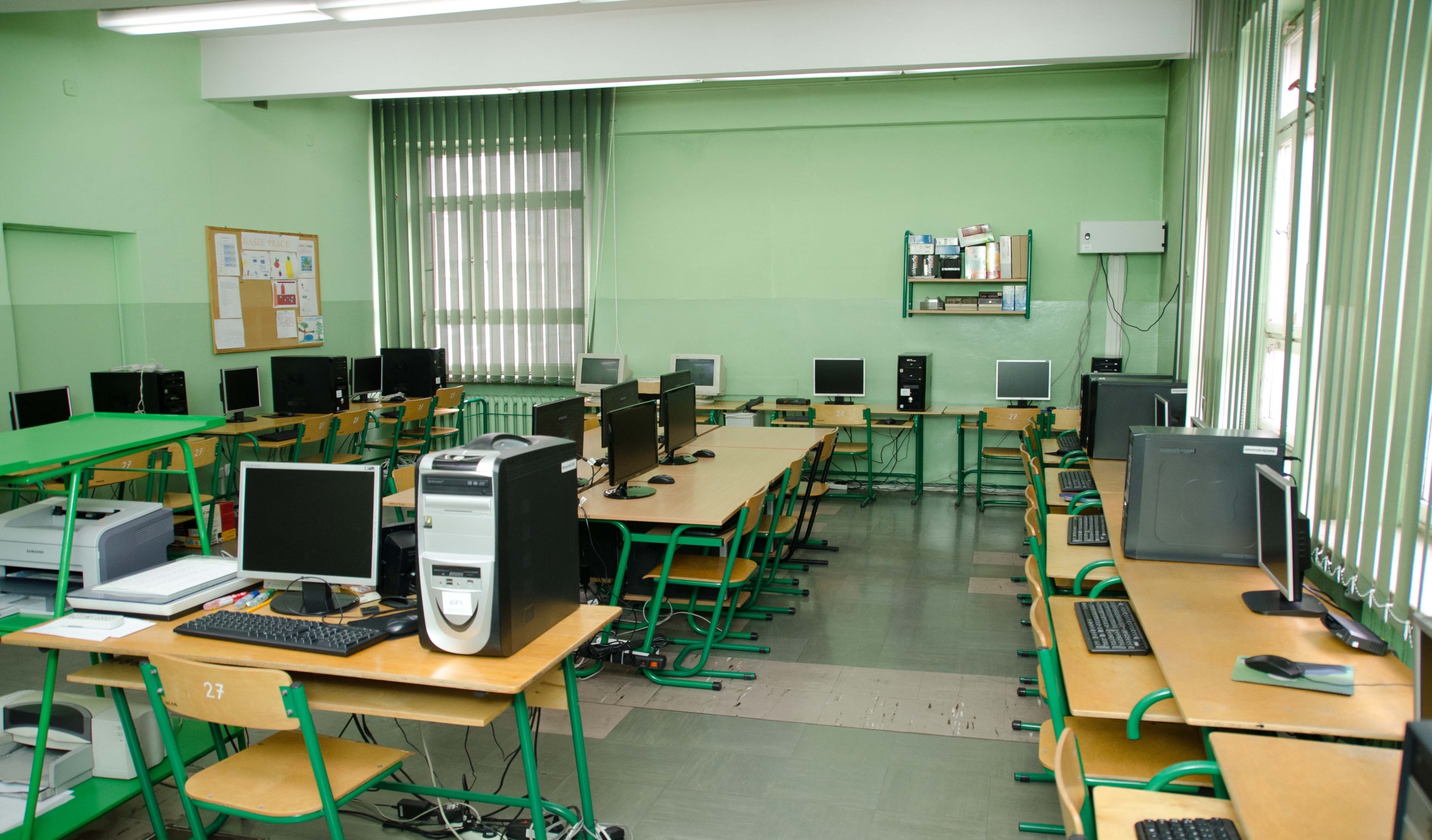 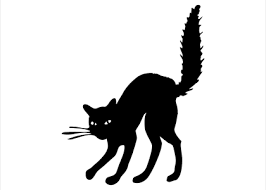 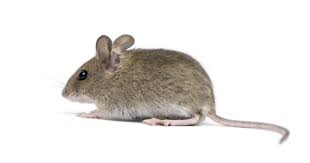 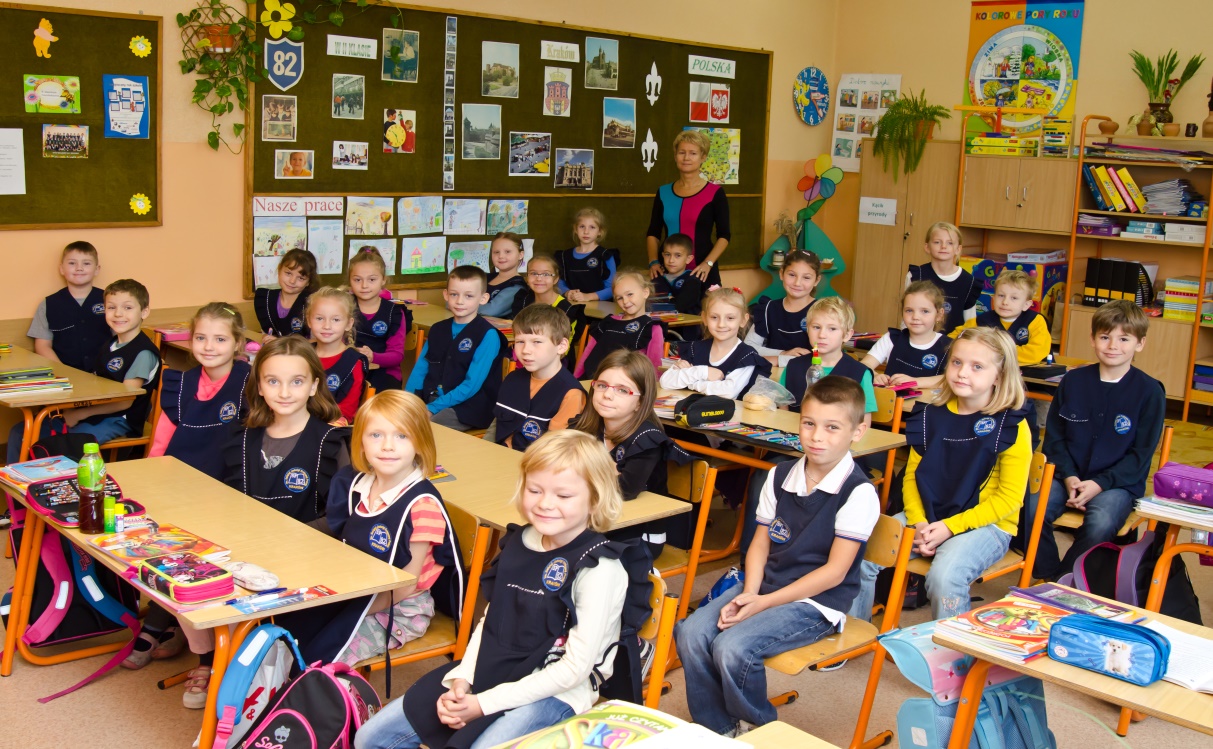 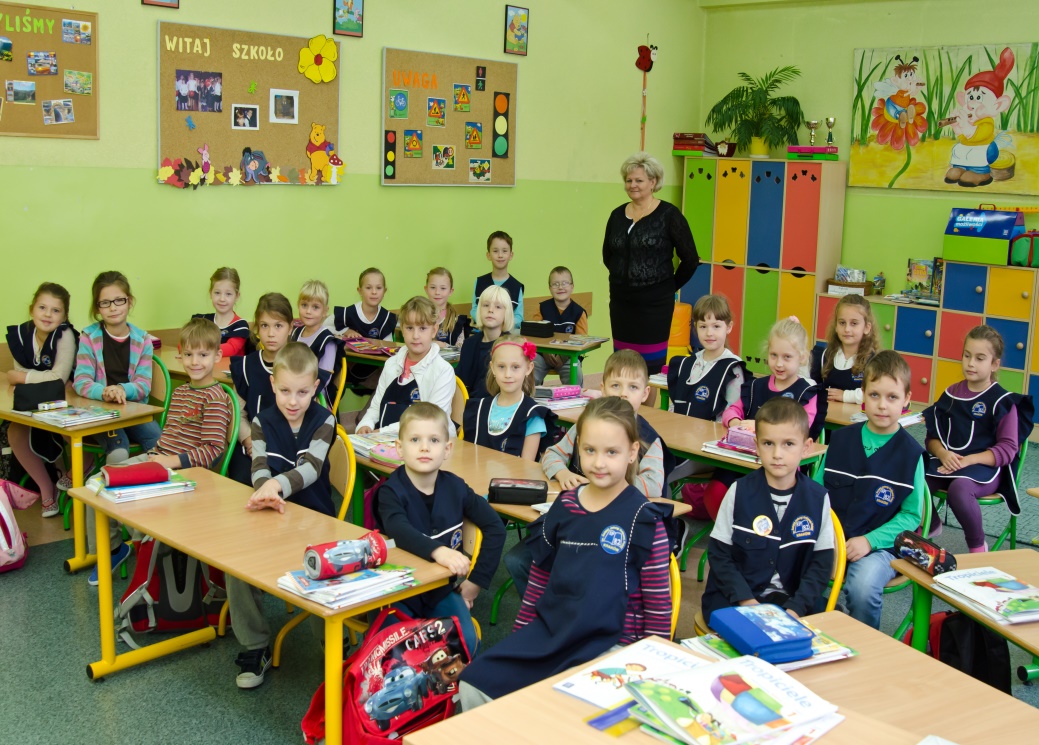 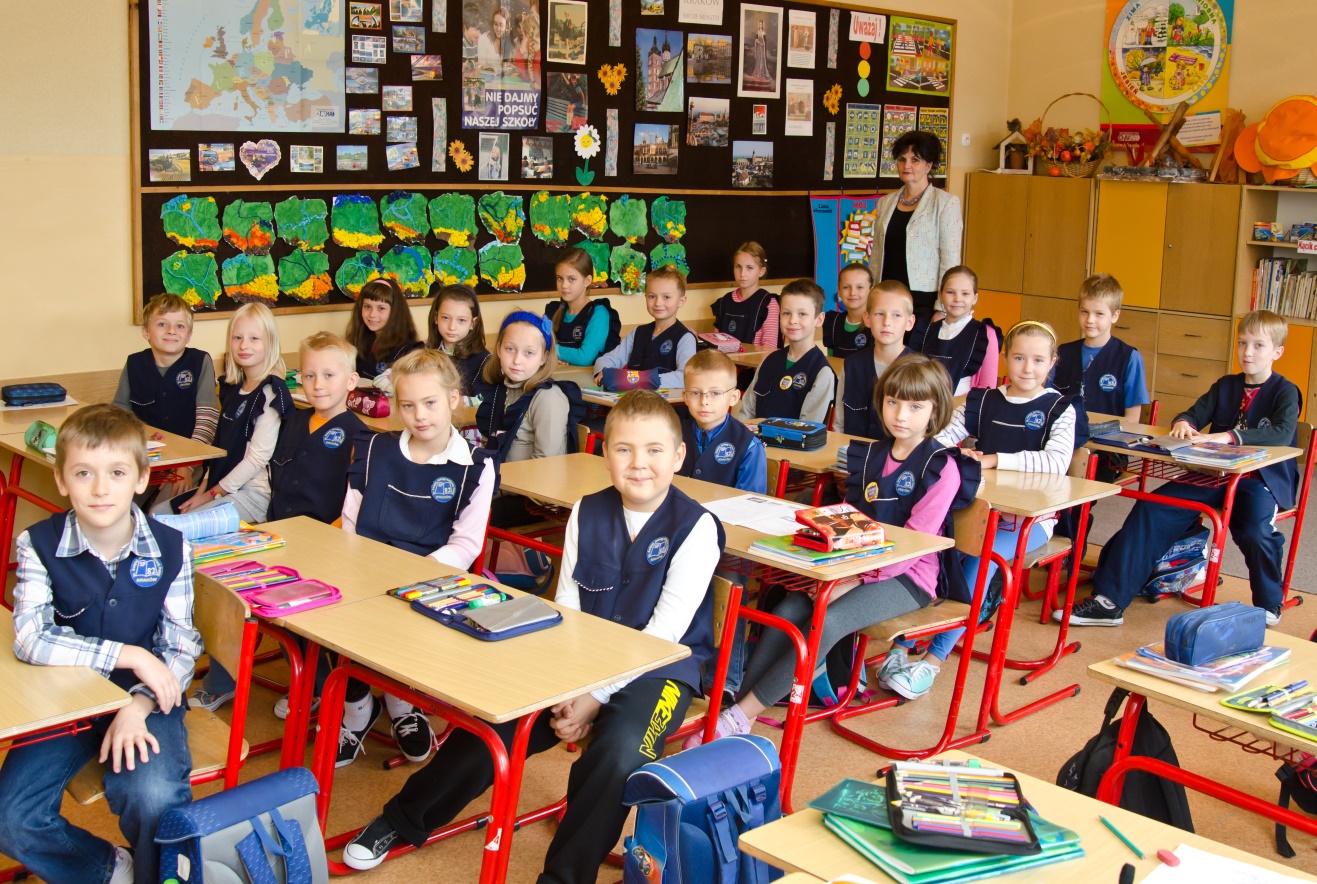 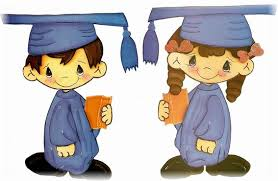 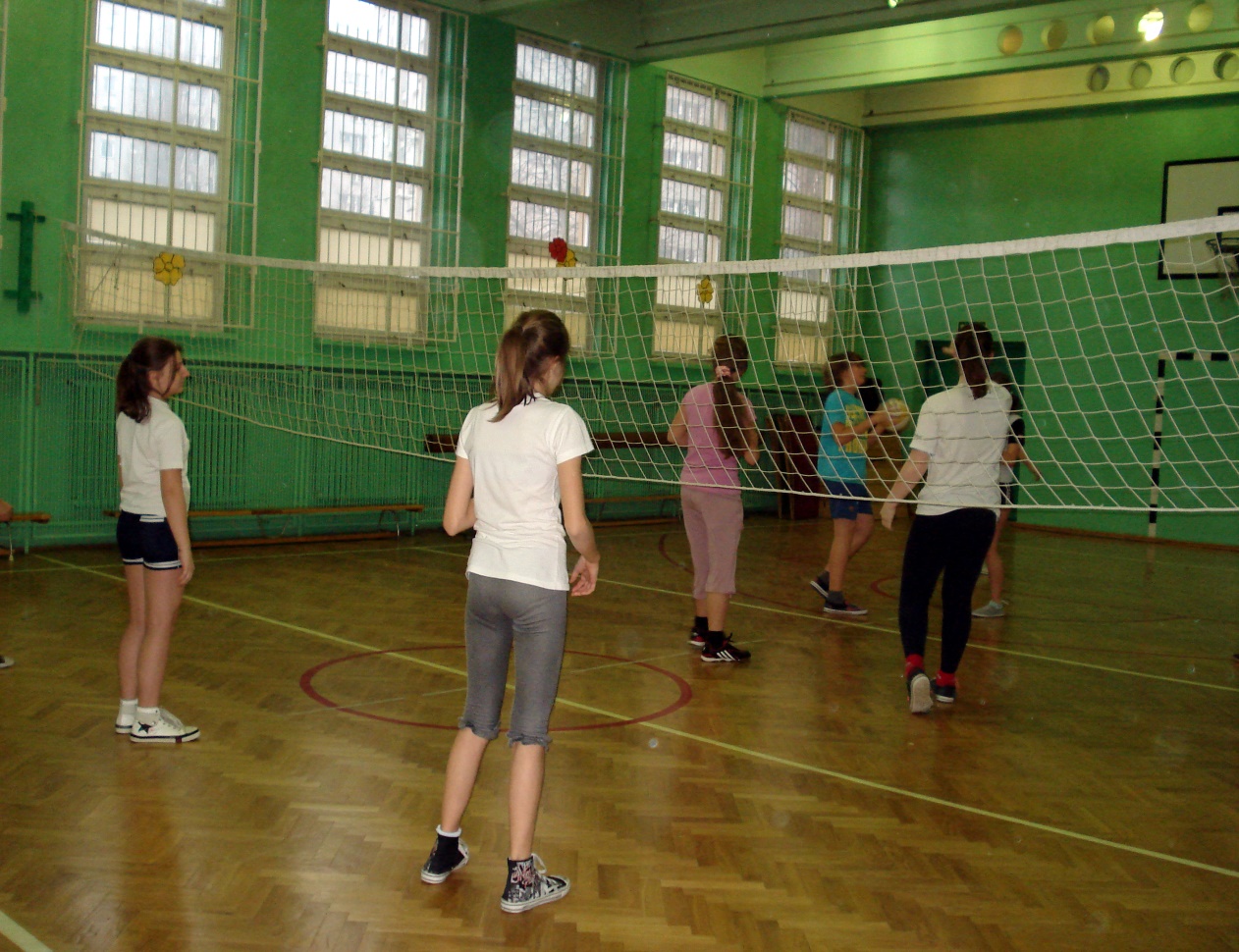 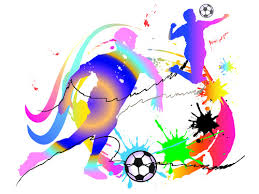 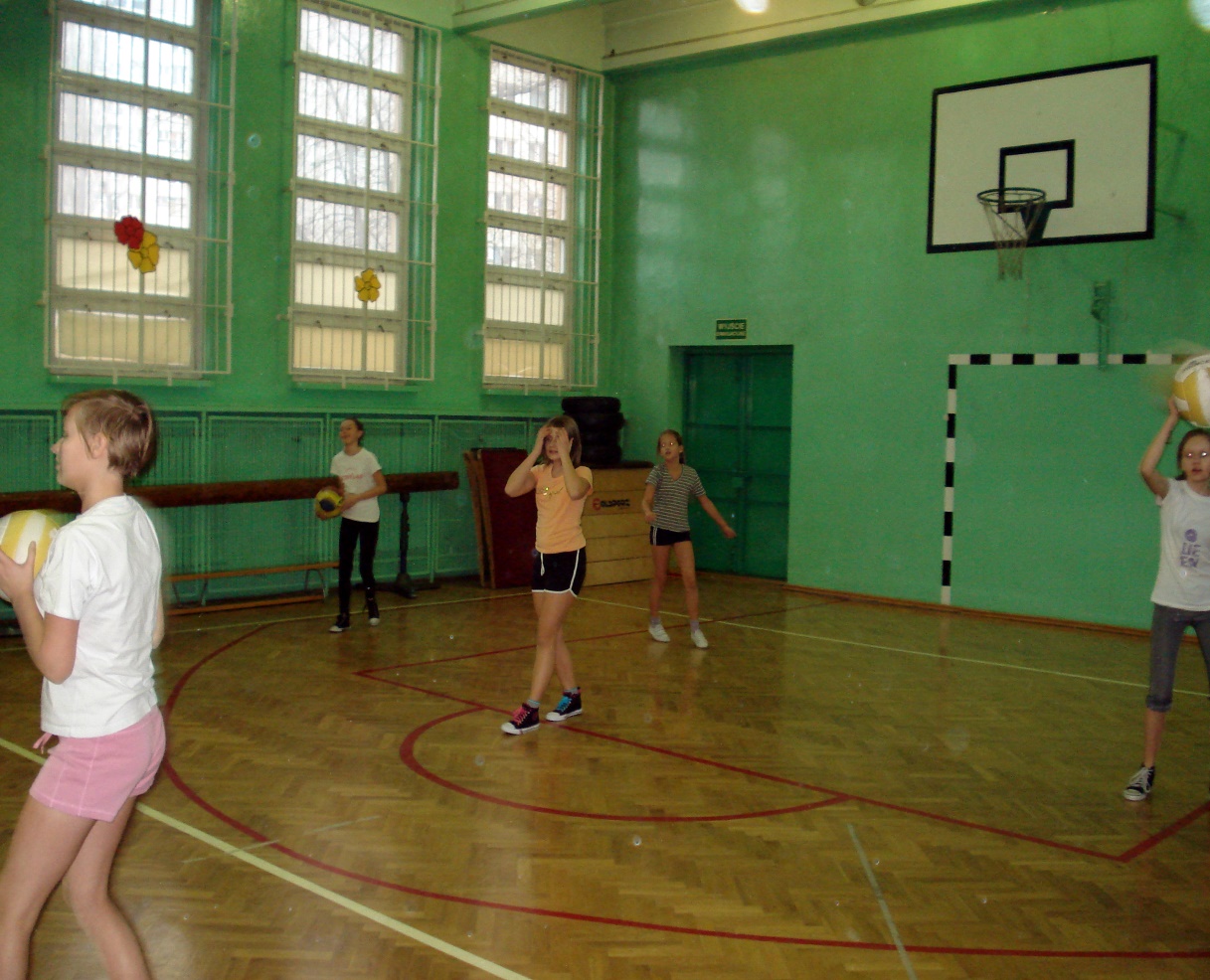 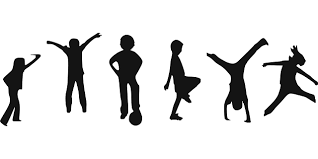 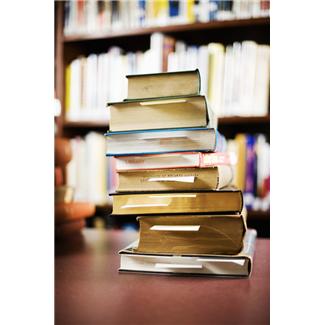 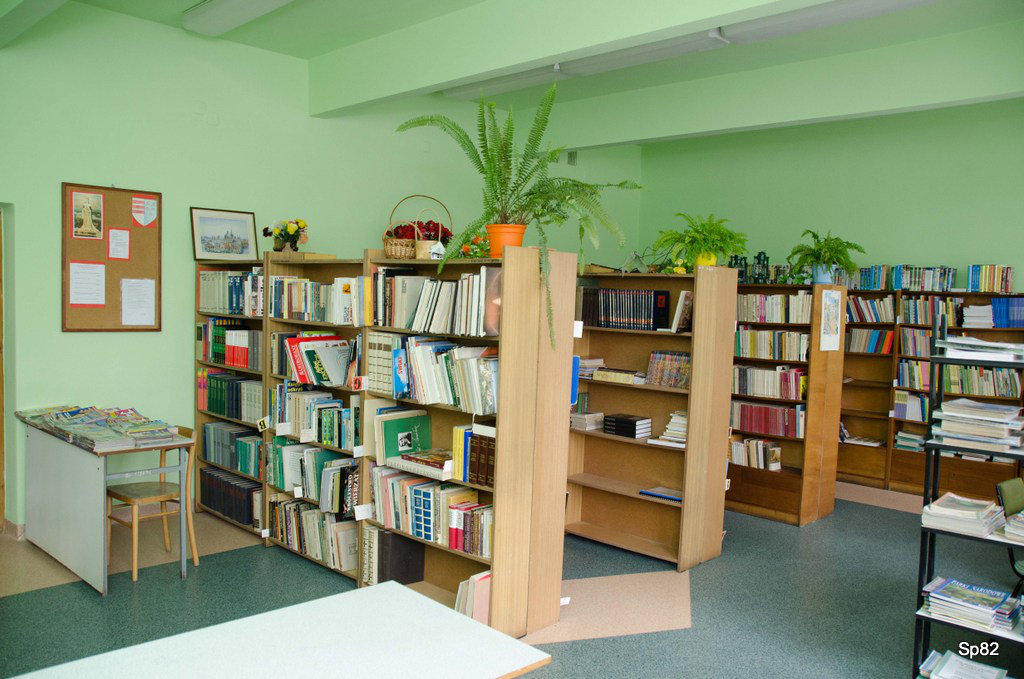 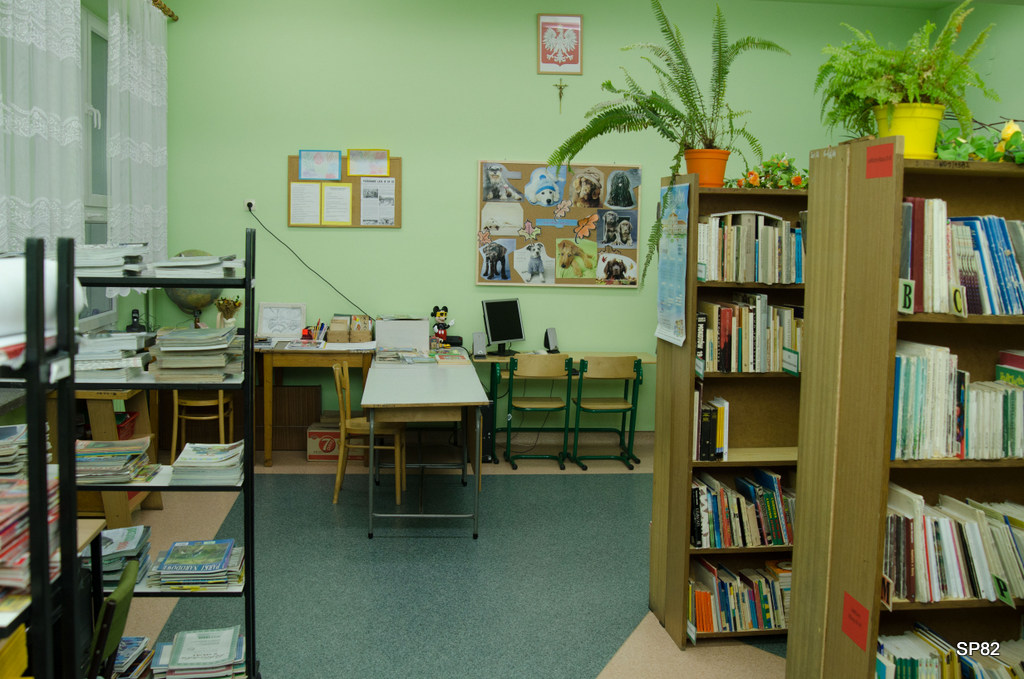 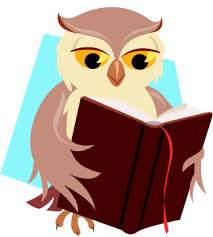 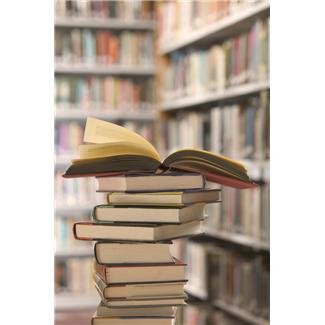 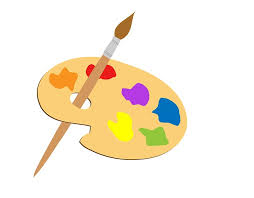 Świetlica szkolna
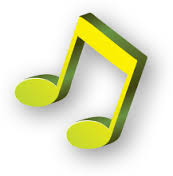 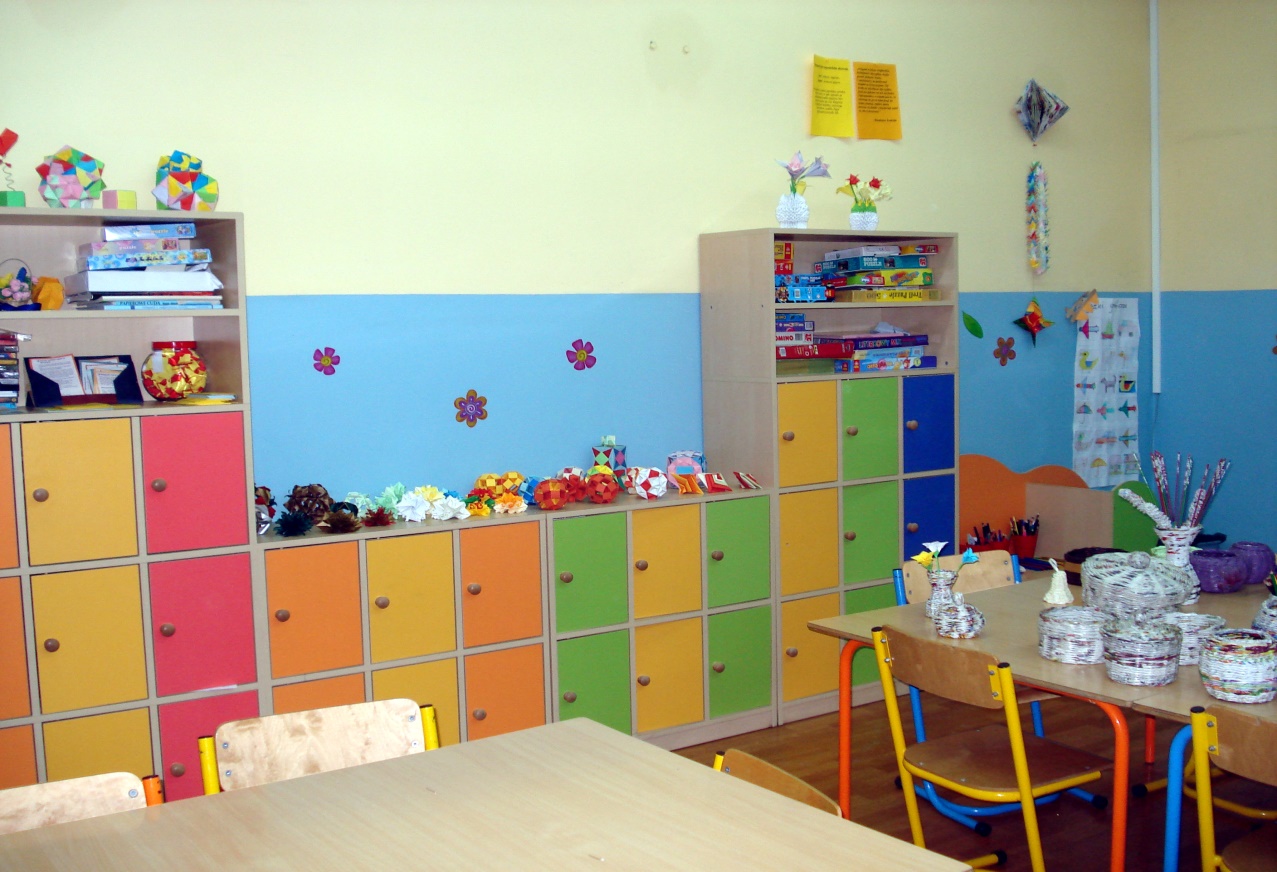 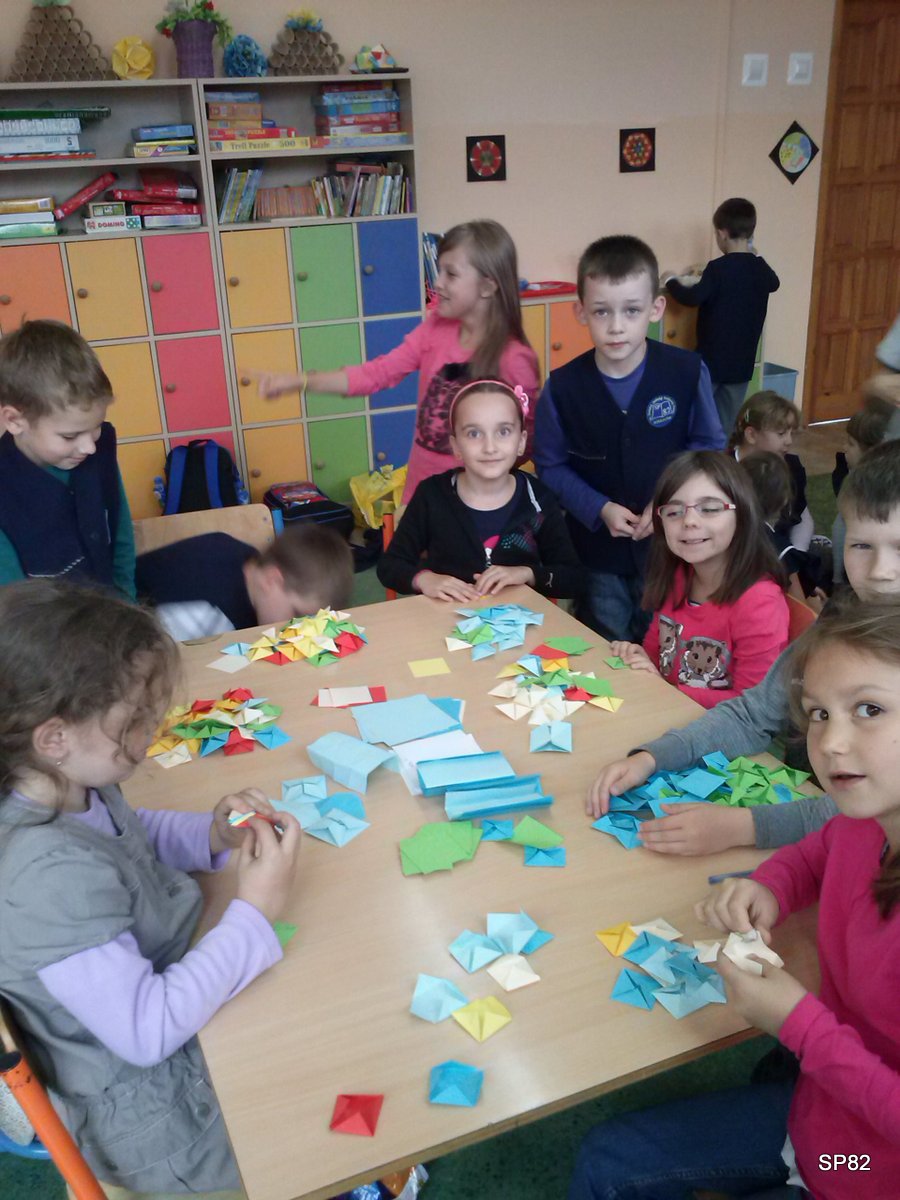 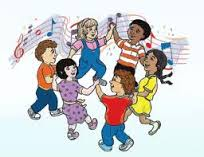 Szkoła posiada nowoczesne boisko      sportowe.
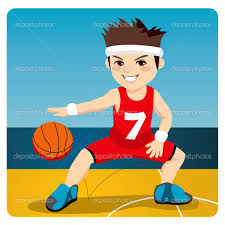 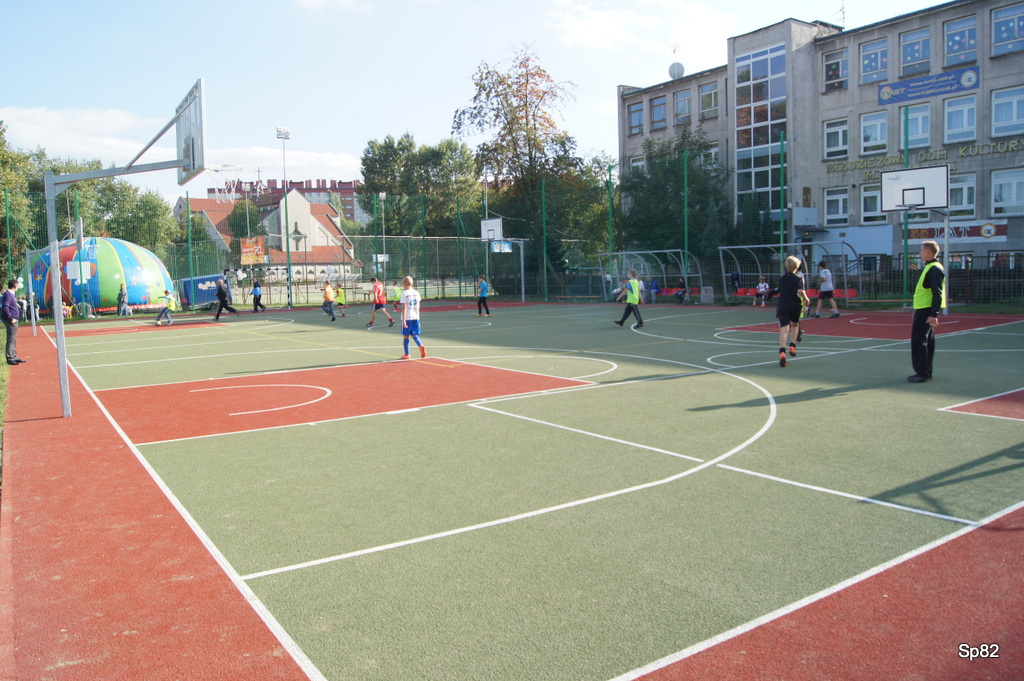 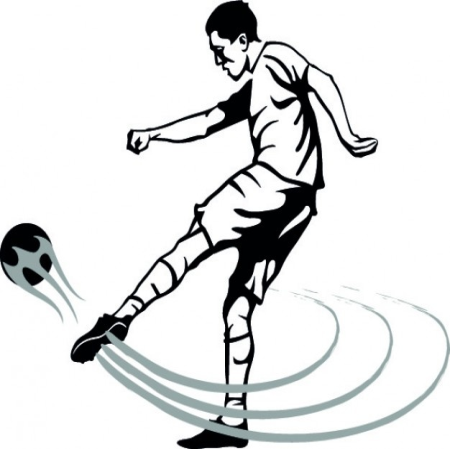 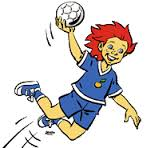 Oddany w zeszłym roku plac zabaw służy uczniom                     w pogodne dni.
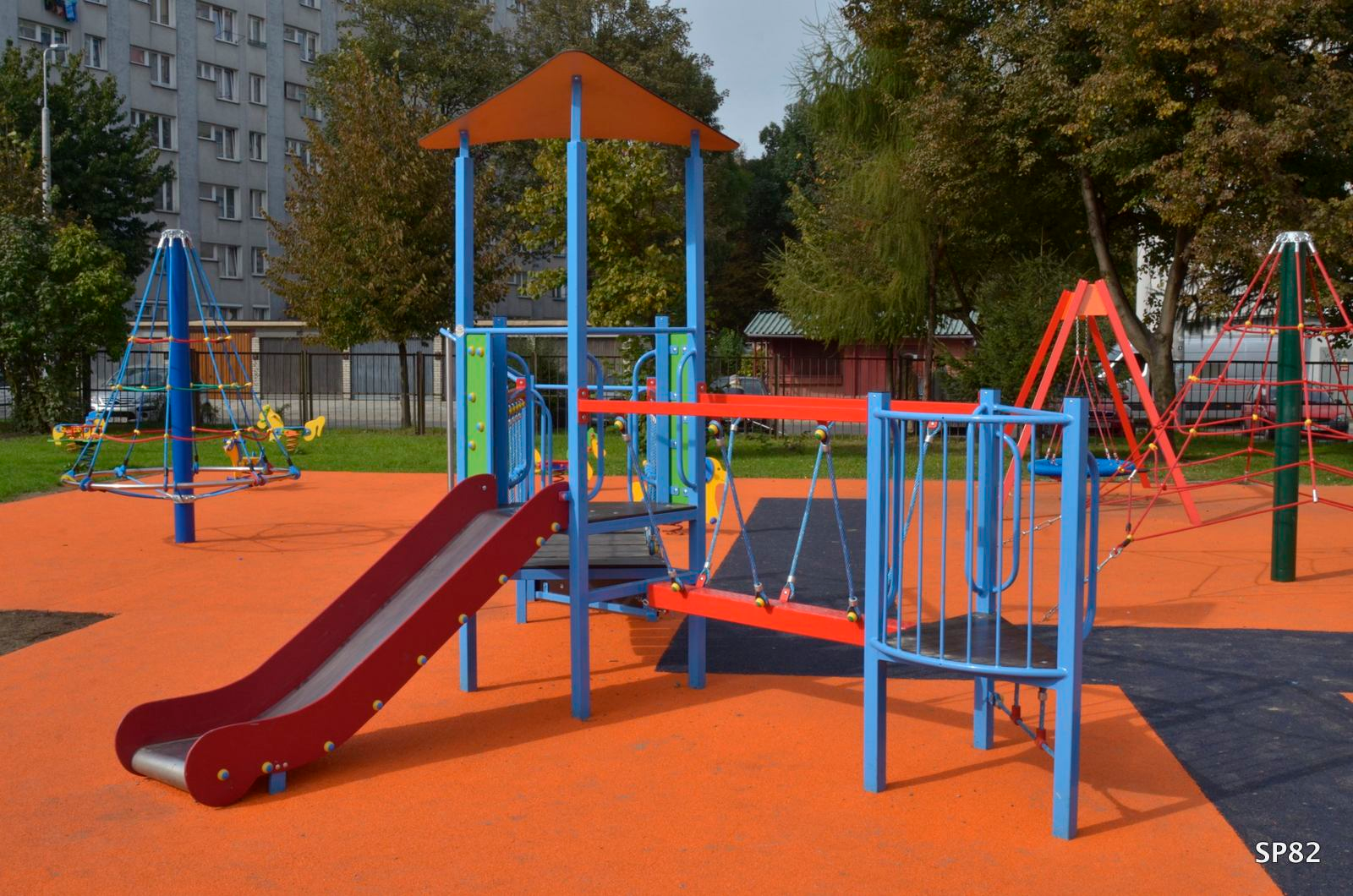 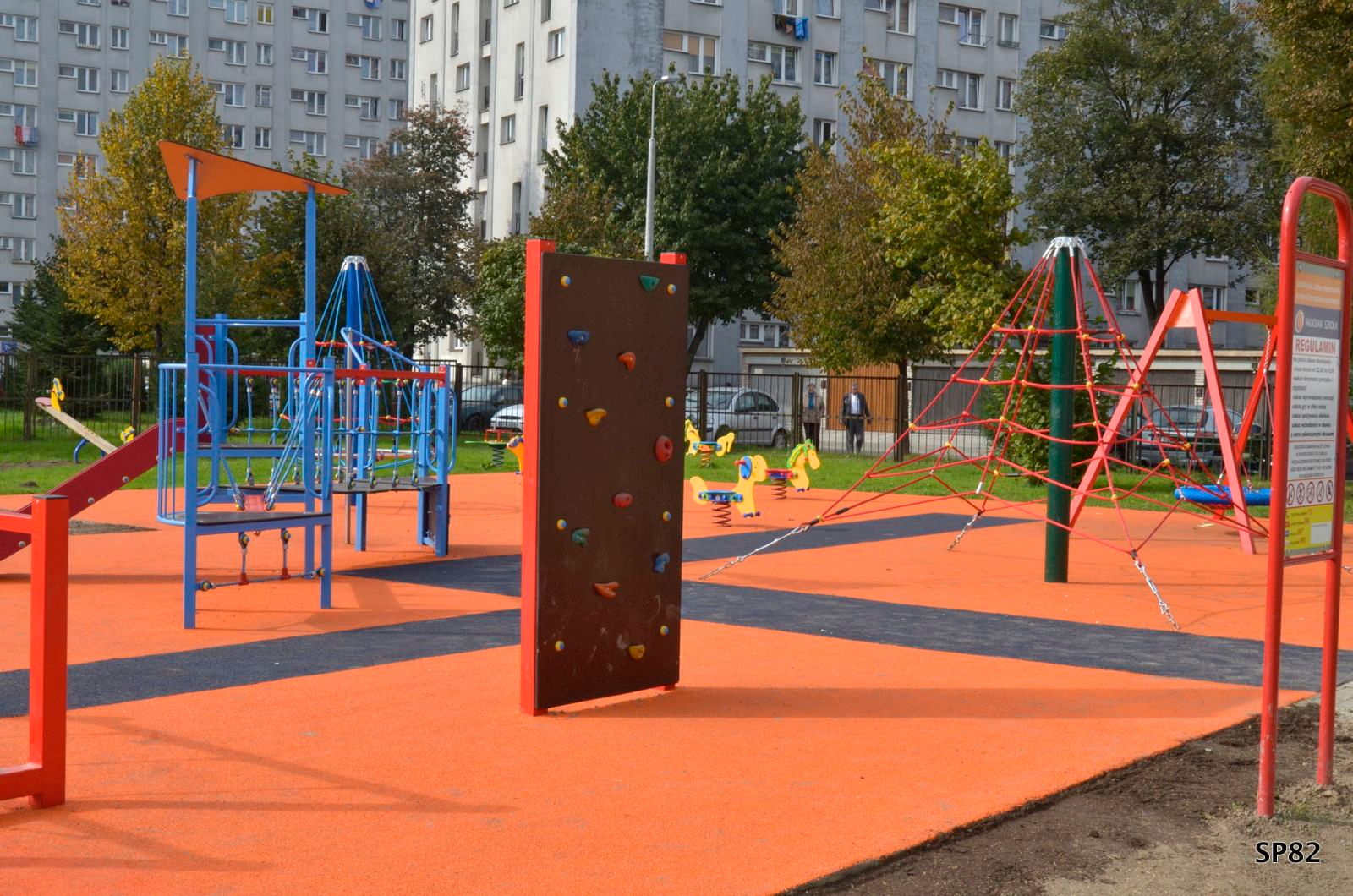 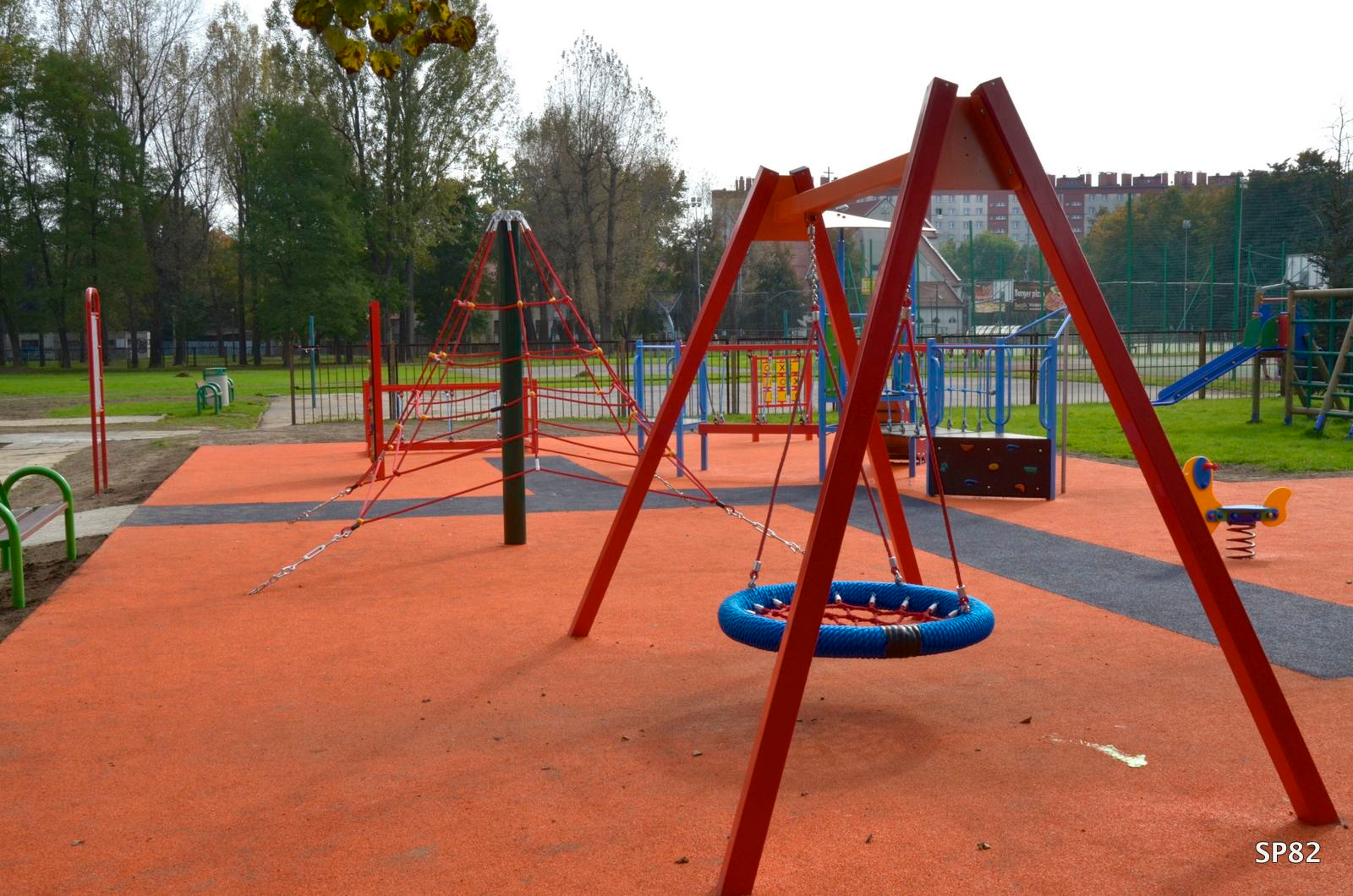 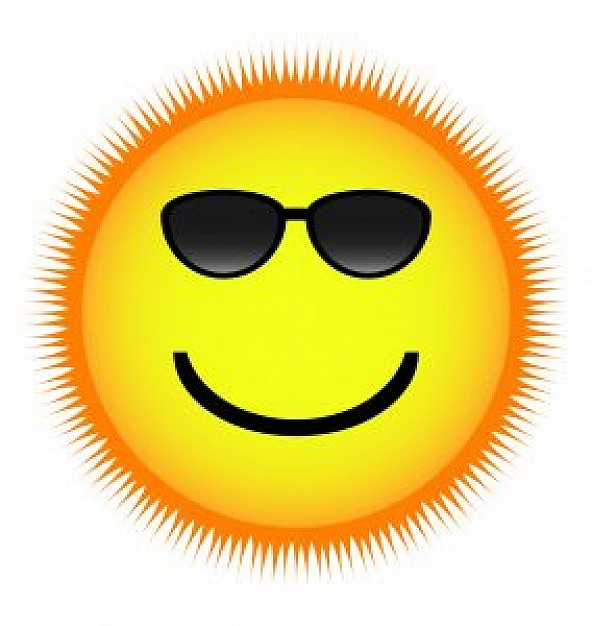 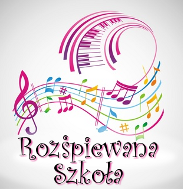 Tylko u nas! Od wielu lat cyklicznie odbywa się festiwal piosenki           „Rozśpiewana Szkoła”, w którym uczestniczą uczniowie, rodzice i nauczyciele.
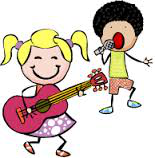 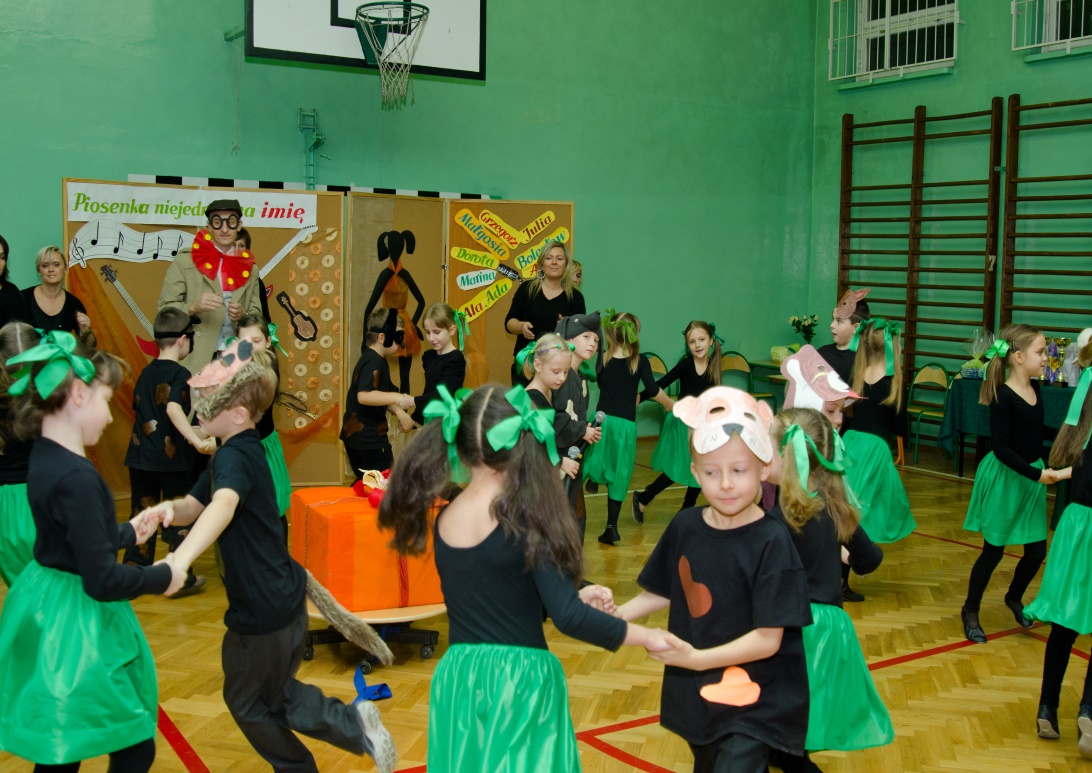 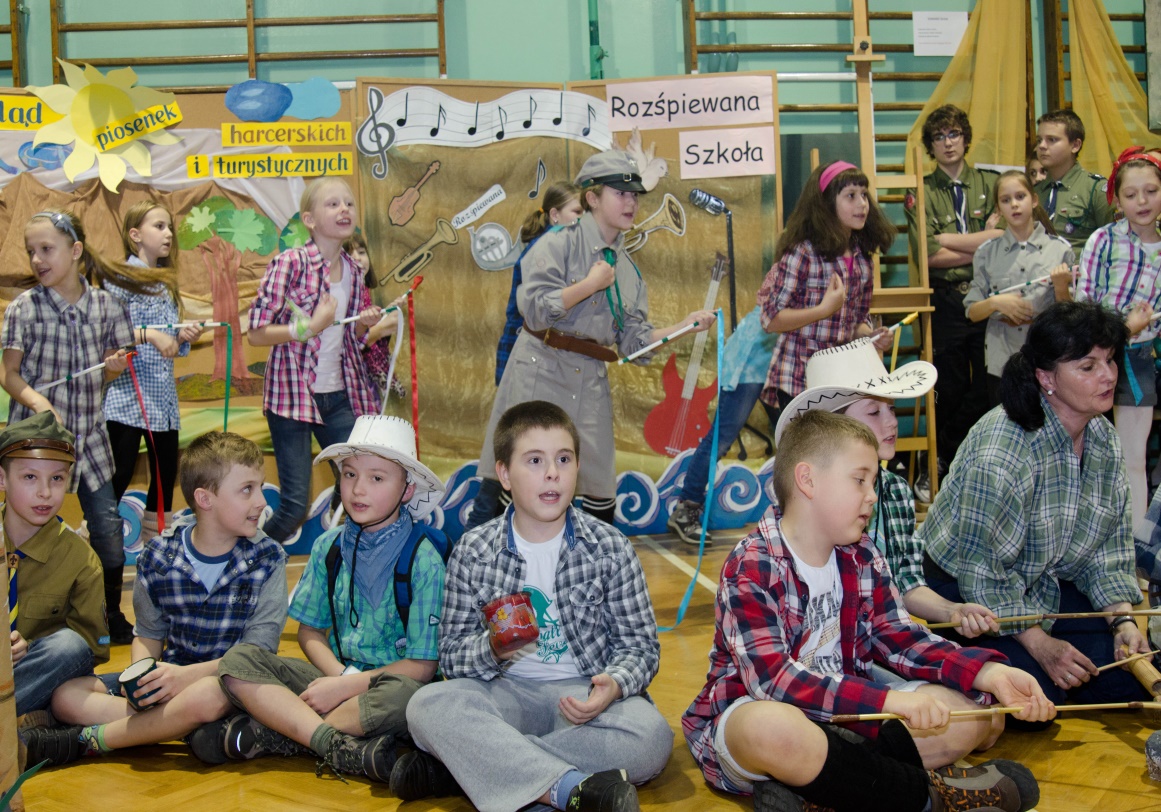 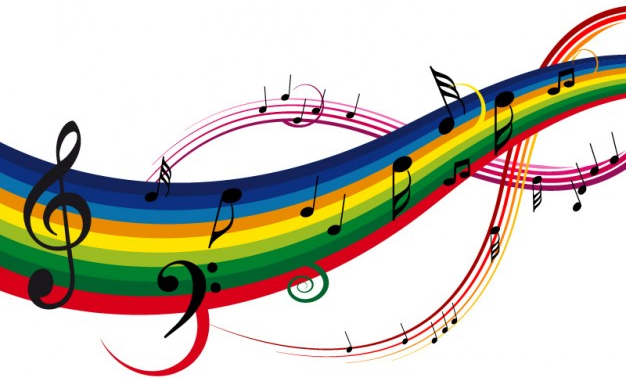 Społeczność szkolna chętnie bierze udział w licznych                            uroczystościach i imprezach.
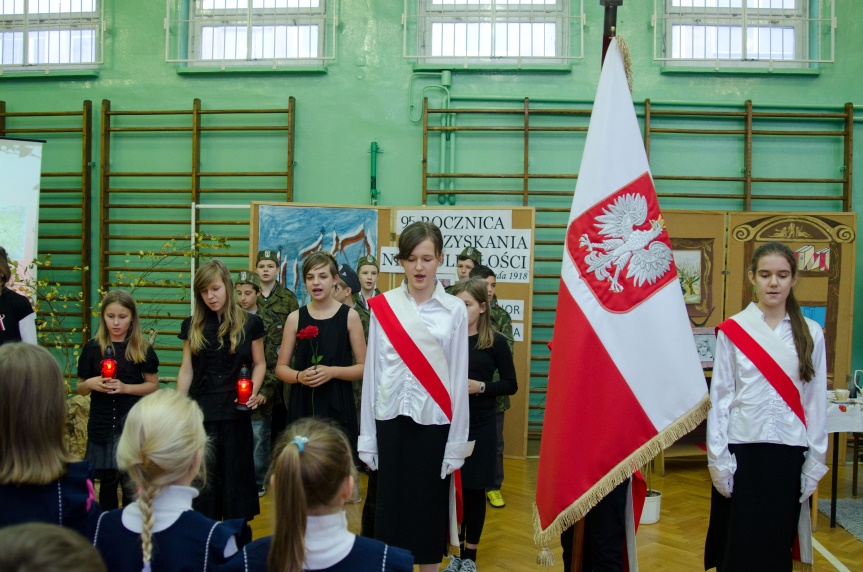 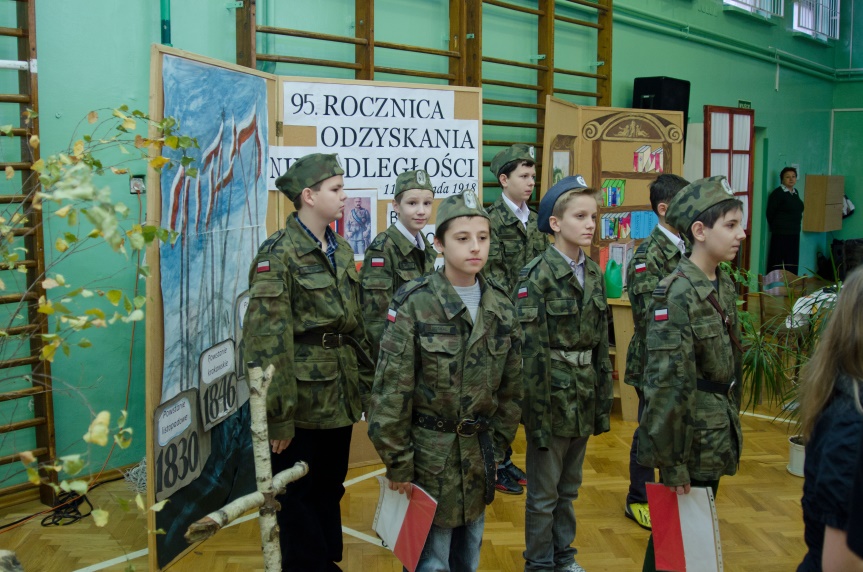 Dzień Niepodległości
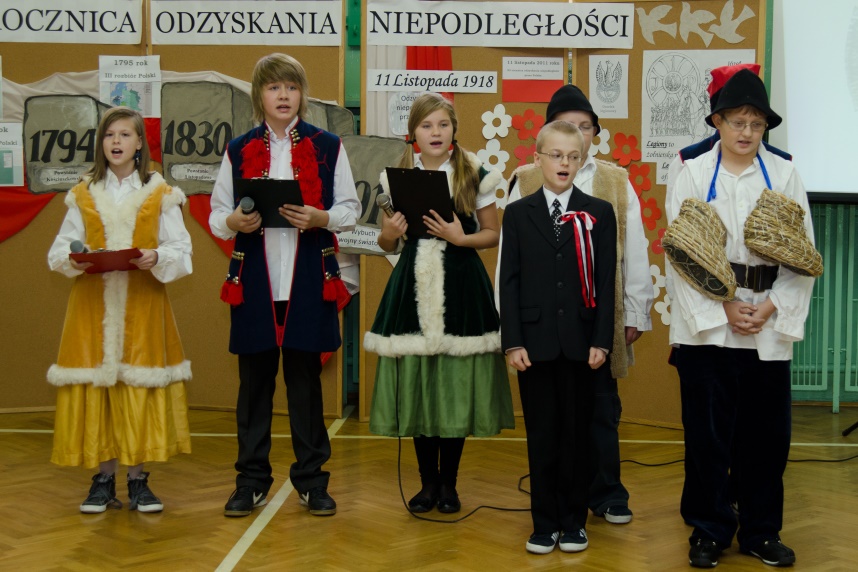 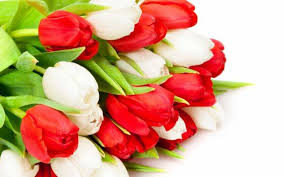 Jasełka
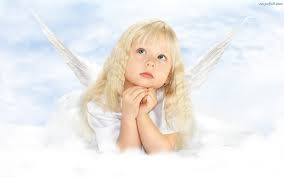 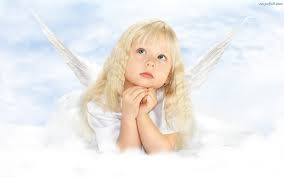 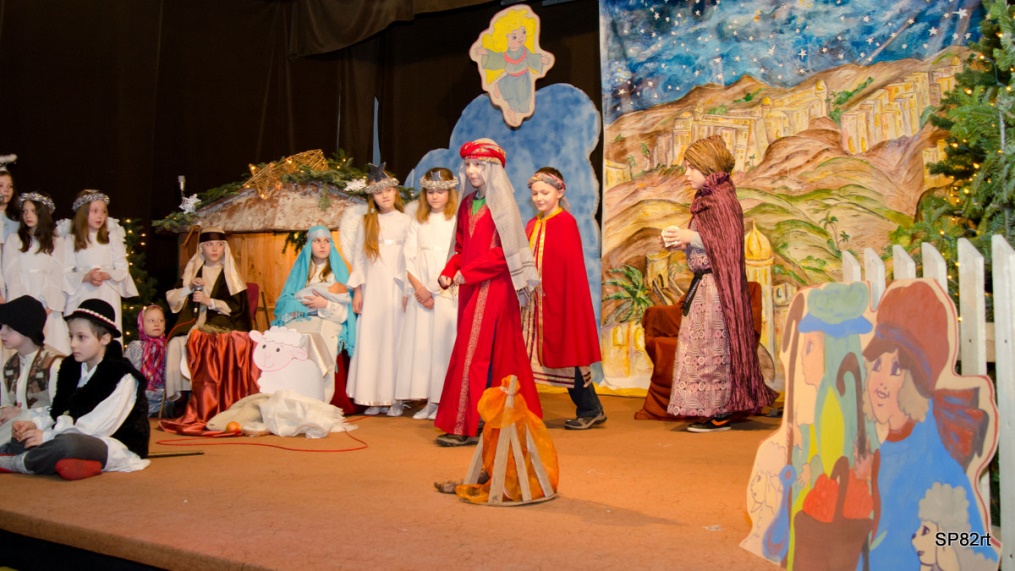 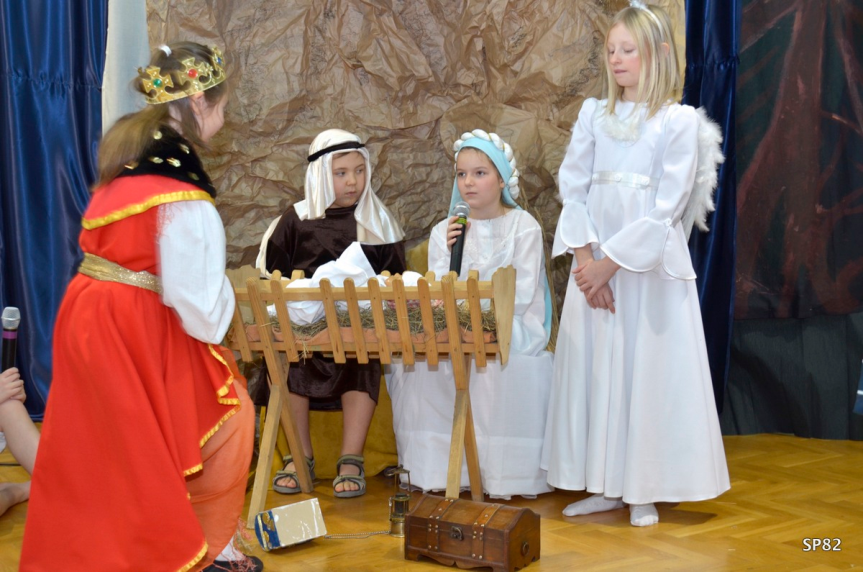 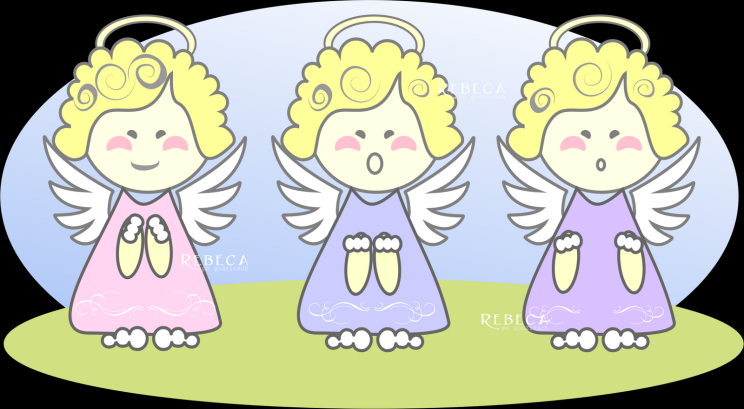 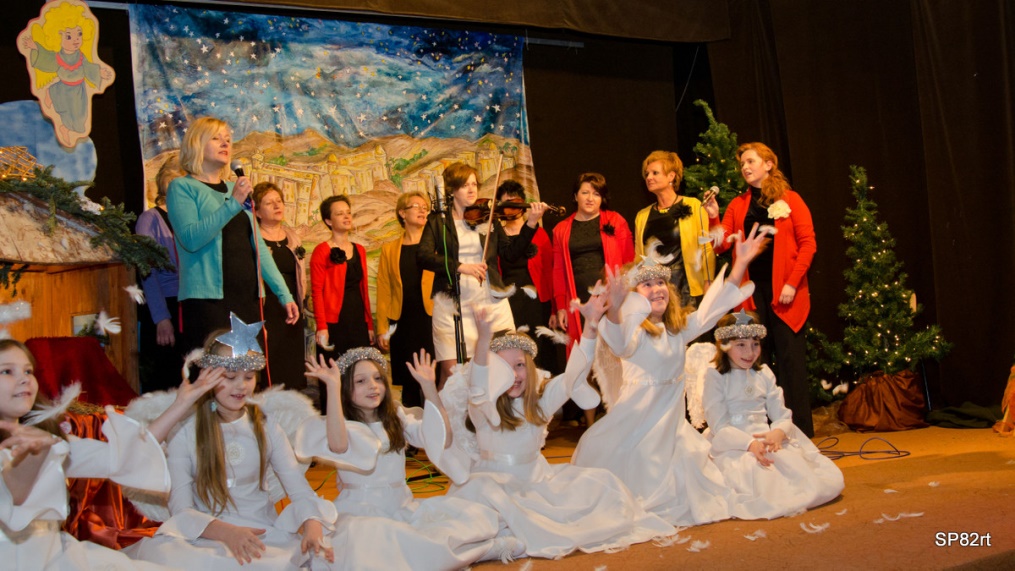 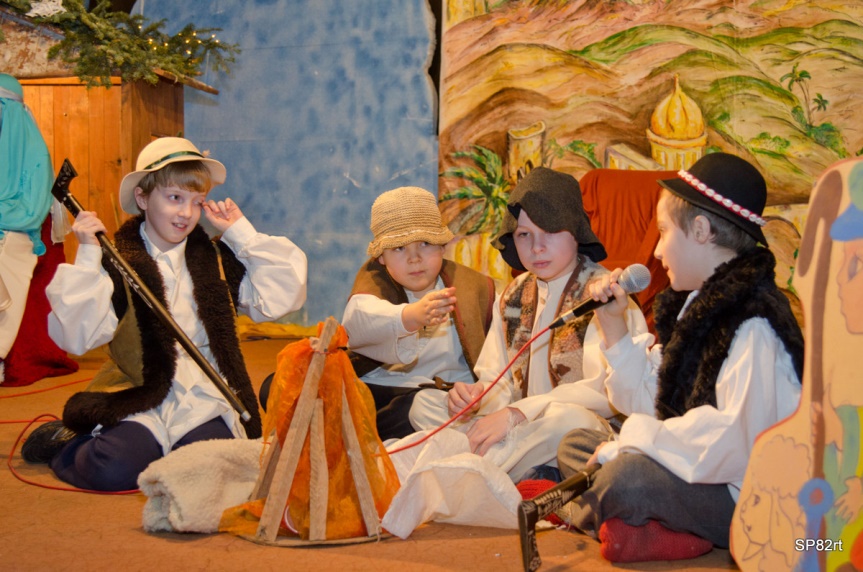 Fitness
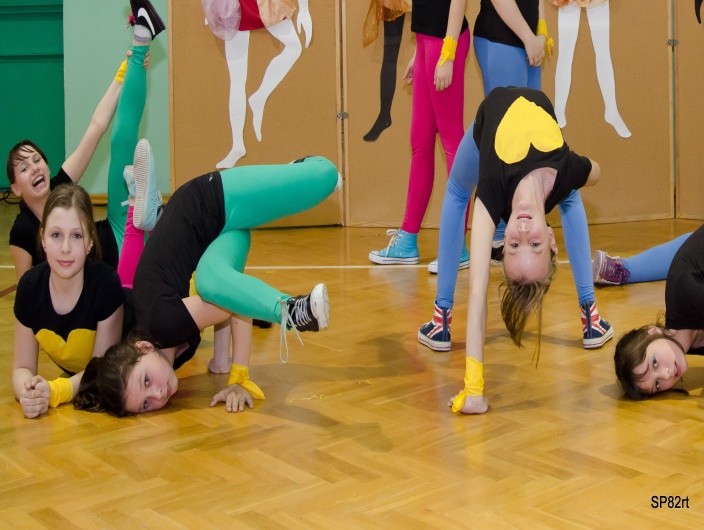 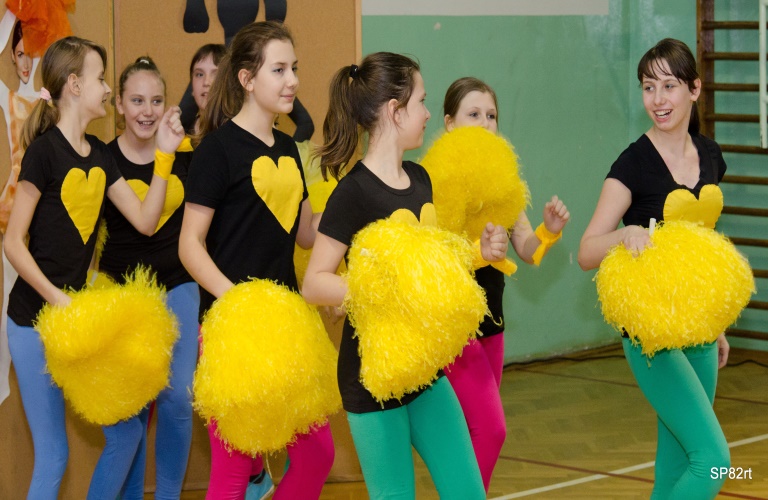 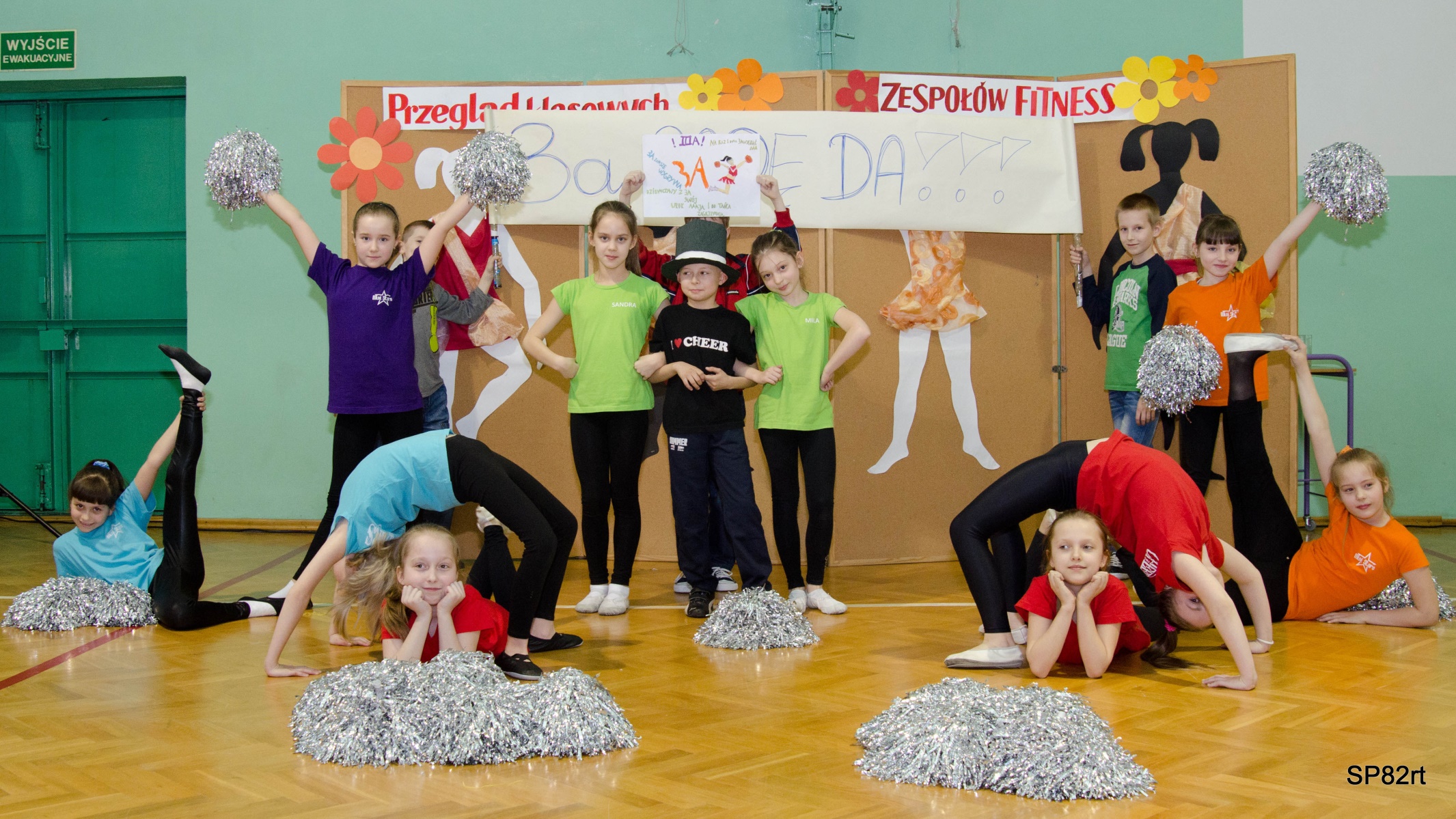 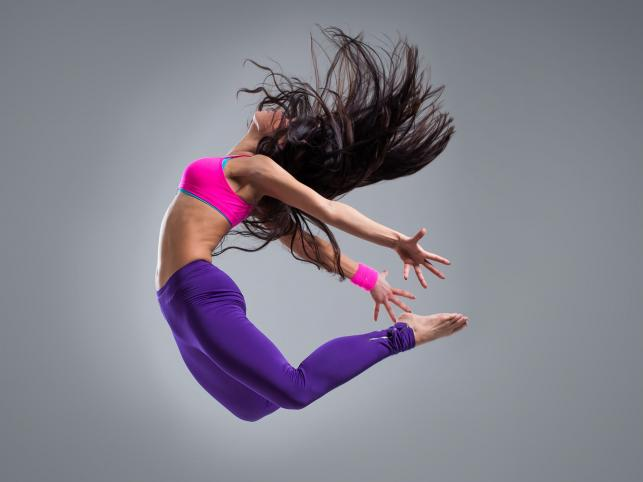 Festyn Rodzinny
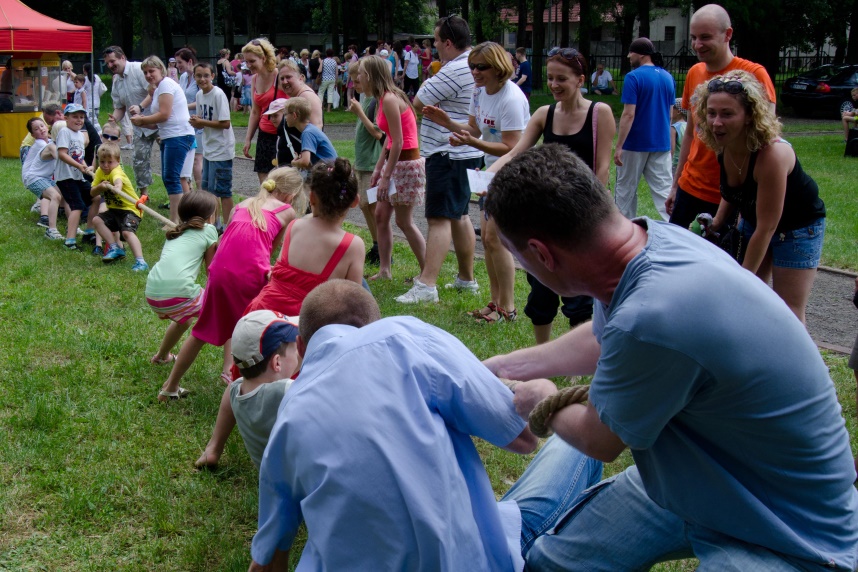 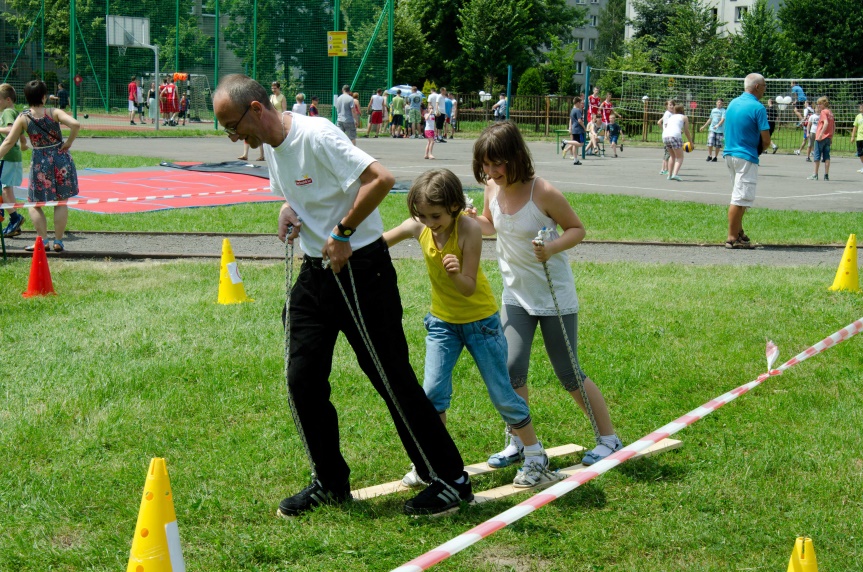 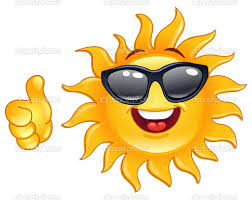 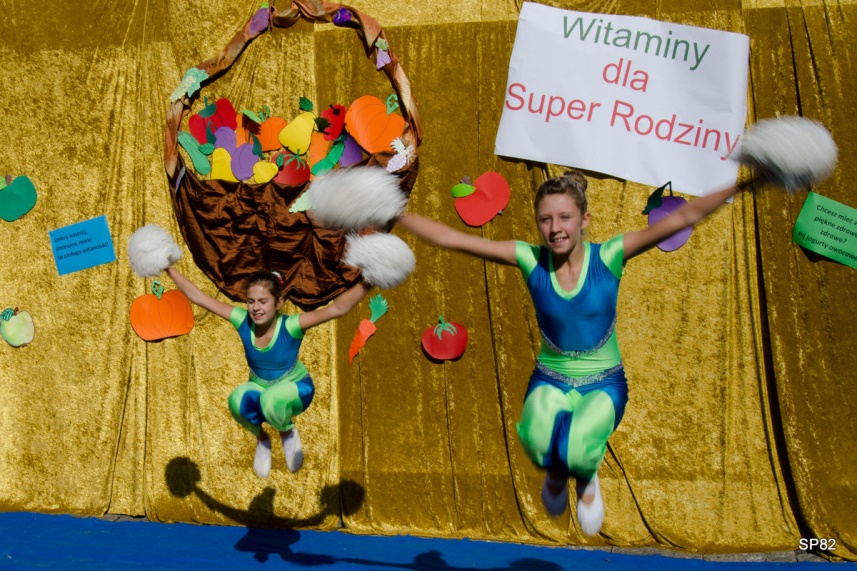 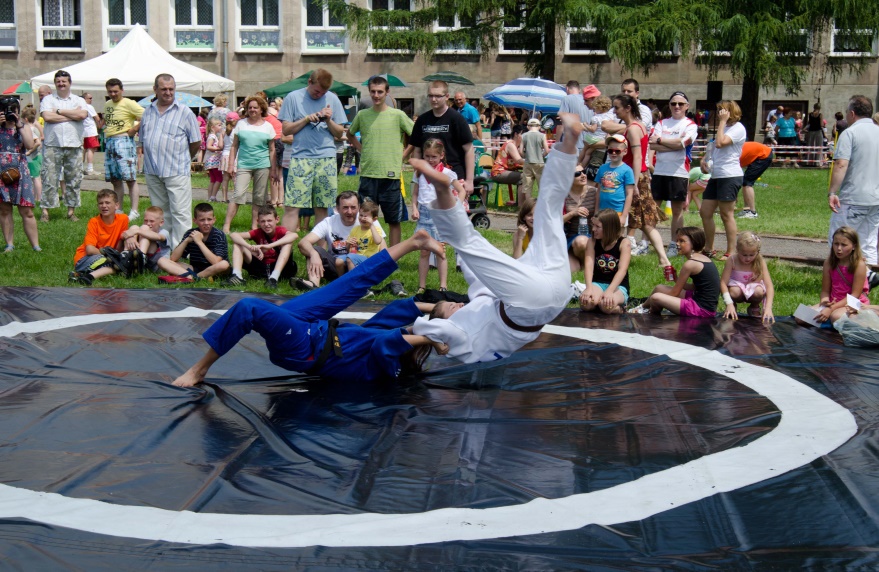 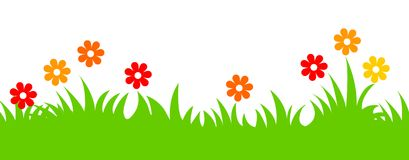 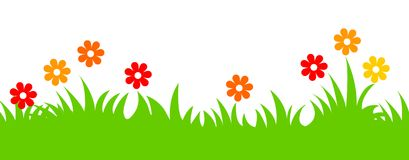 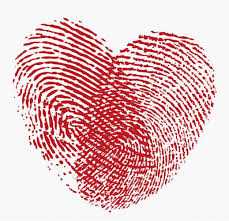 Zapraszamy              do Naszej Szkoły!
Opracowała: Hanna Broś kl.IVa
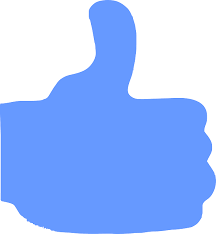